QUAND LE PASSÉ ÉCLAIRE L’AVENIR : L’APPORT DE L’ARCHÉOGÉOGRAPHIE 
À LA RÉFLEXION SUR L'ADAPTATION DES TERRITOIRES AU CHANGEMENT CLIMATIQUE
Cédric LAVIGNE, consultant en archéogéographie
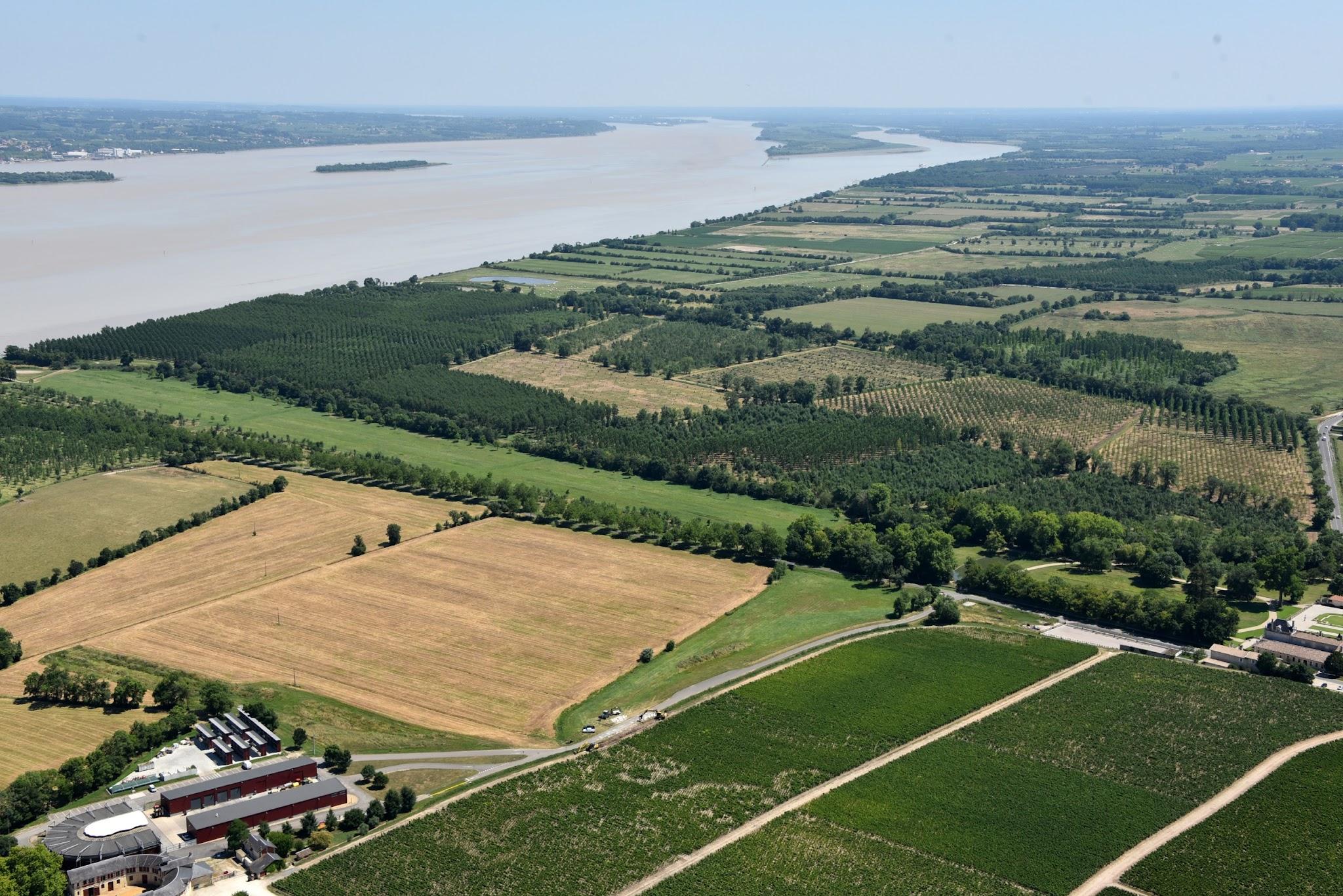 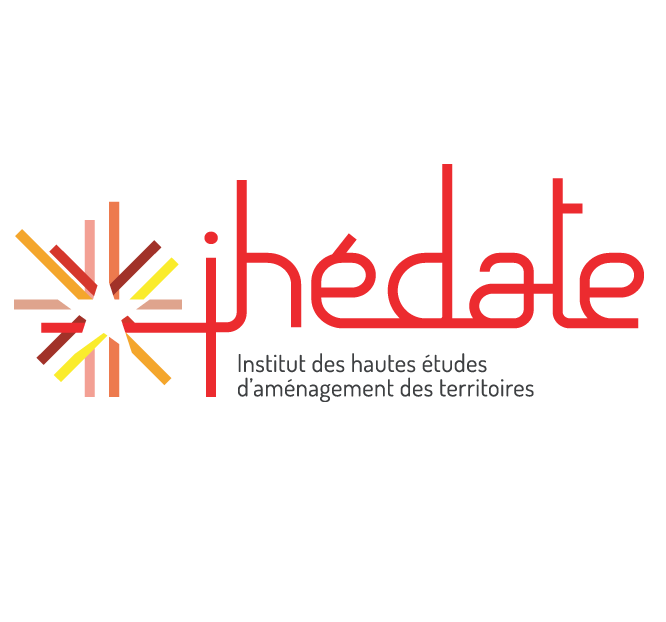 Cycle 2025 : Adapter les territoires à + 4°
Session 2 : Savoirs et récits : connaître et mobiliser face aux transformations environnementales, 
Bordeaux, 07/02/2025
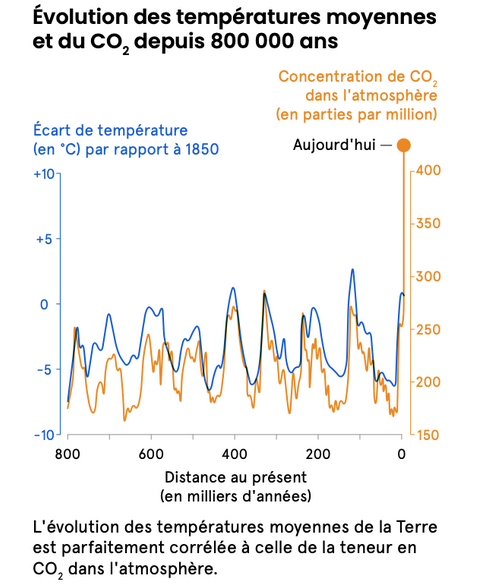 « Seul le recul de l’histoire nous montre ce qui est évident ».
Hannah Arendt
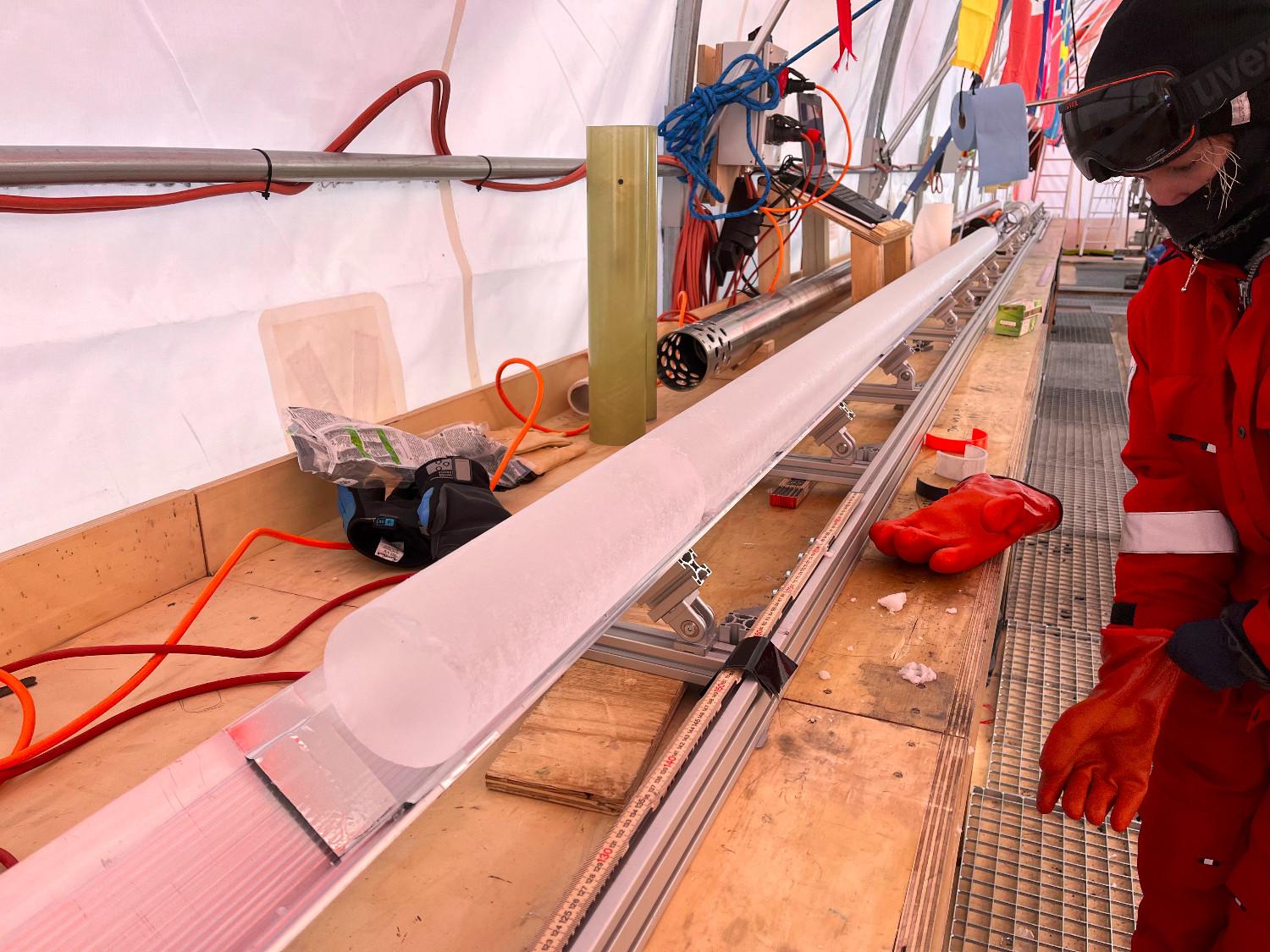 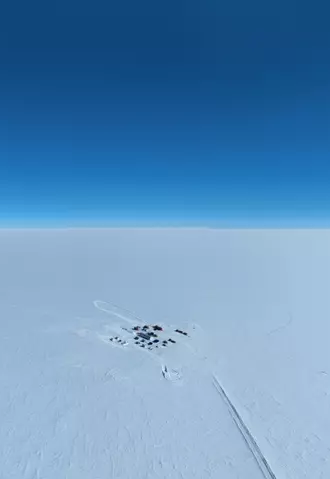 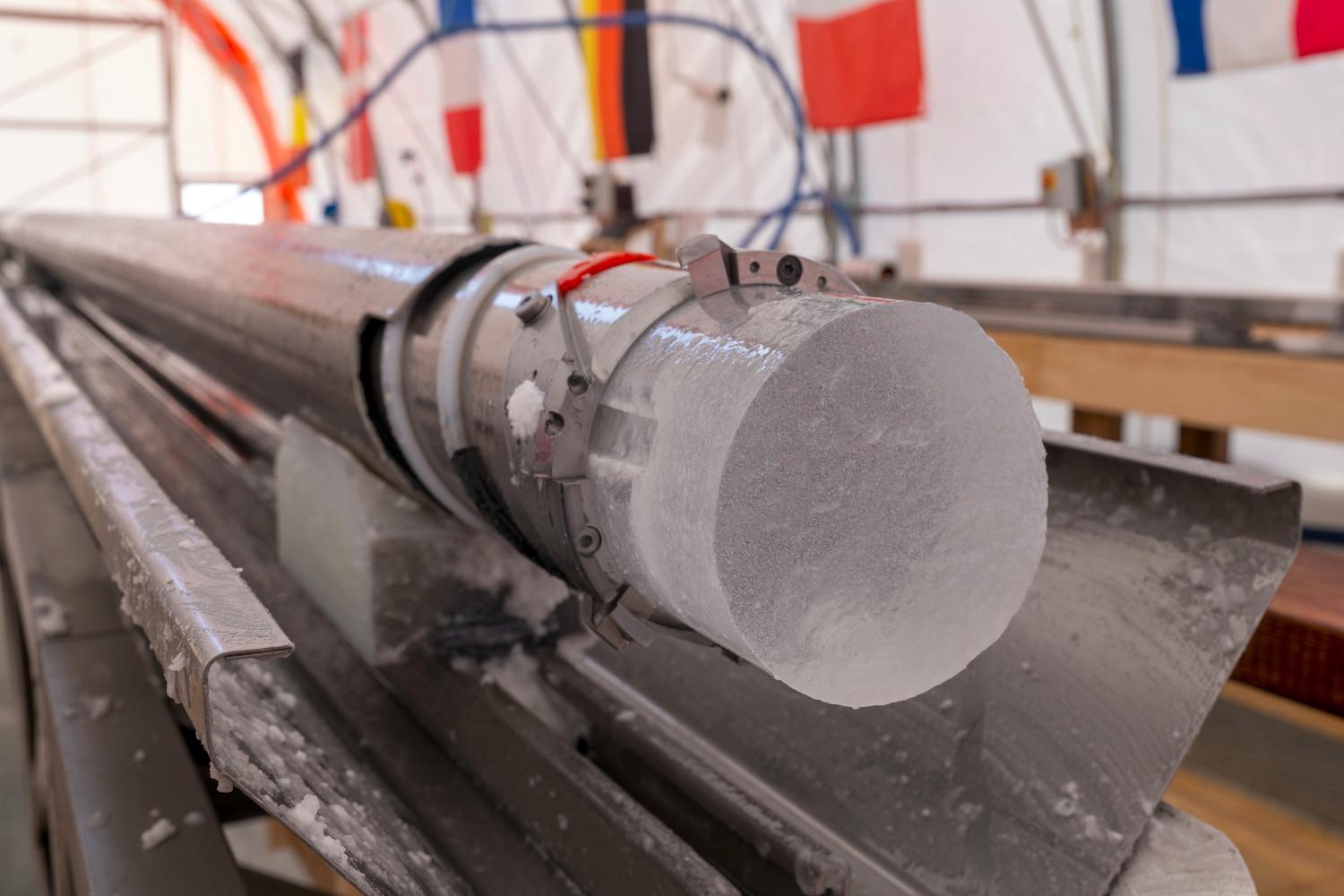 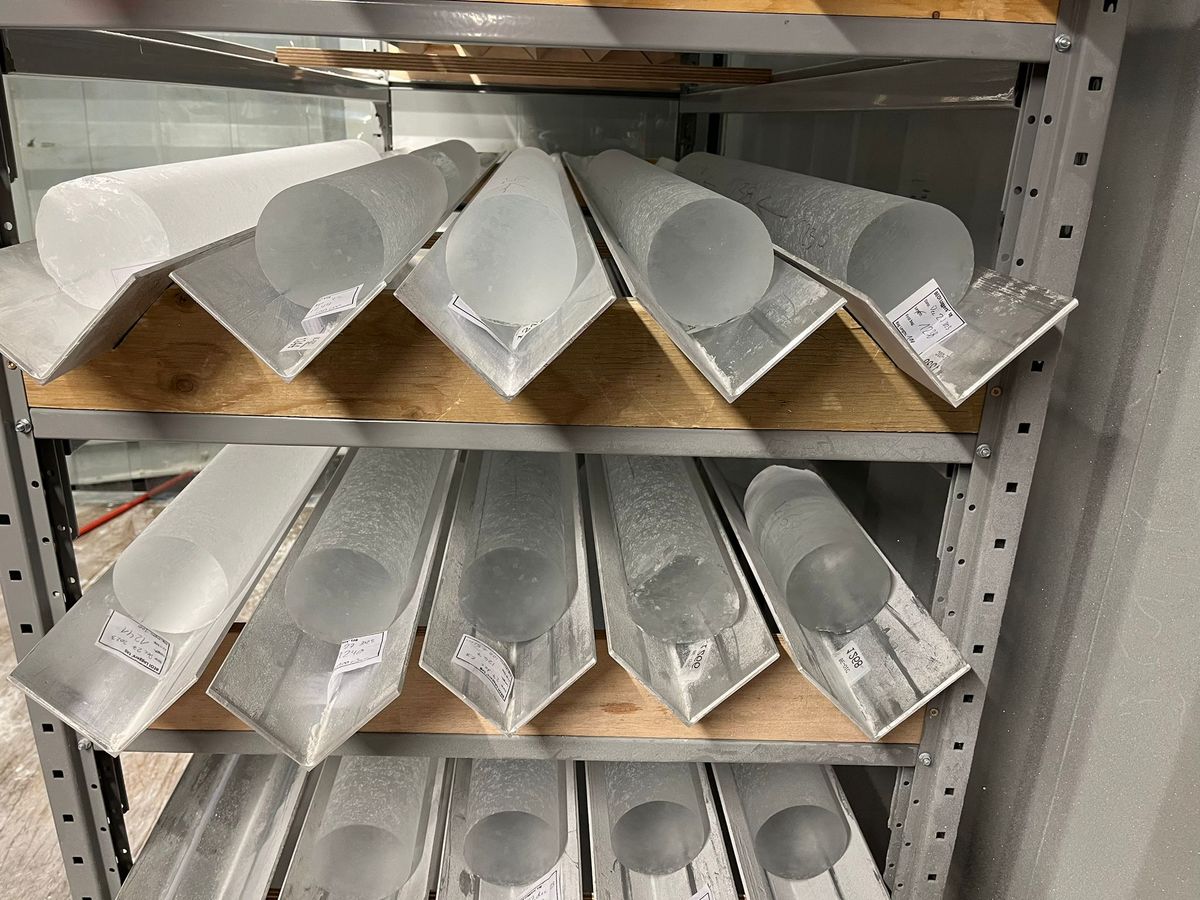 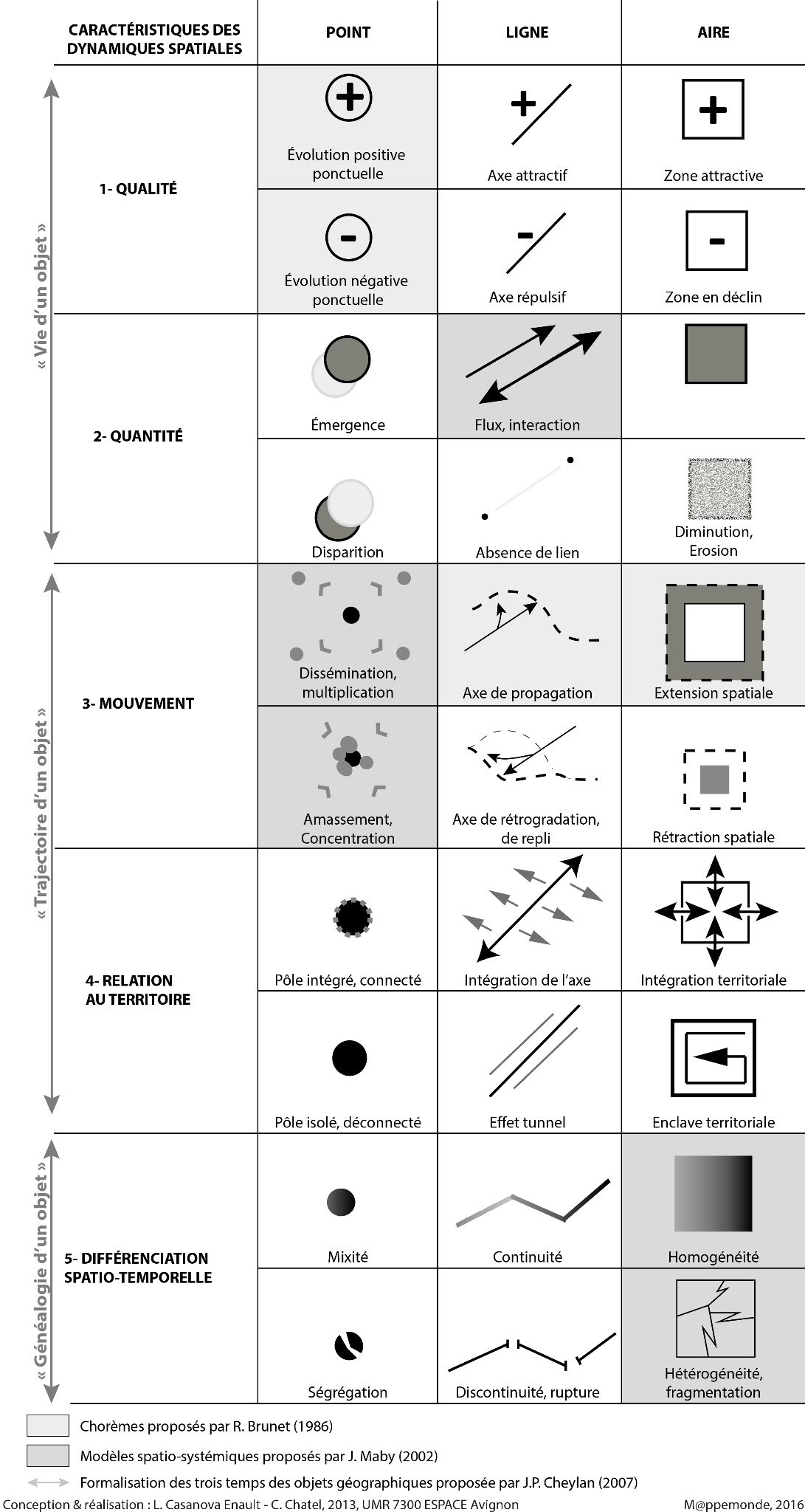 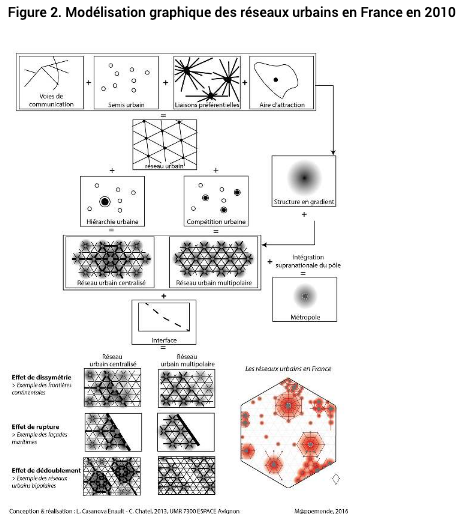 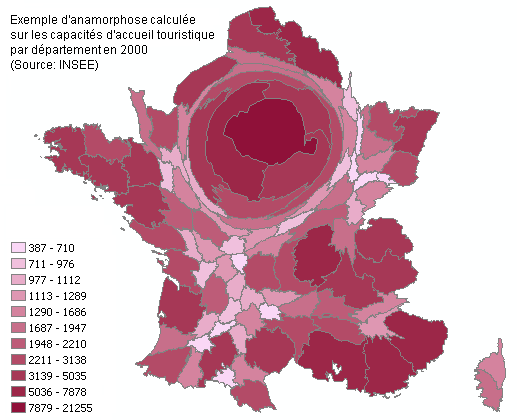 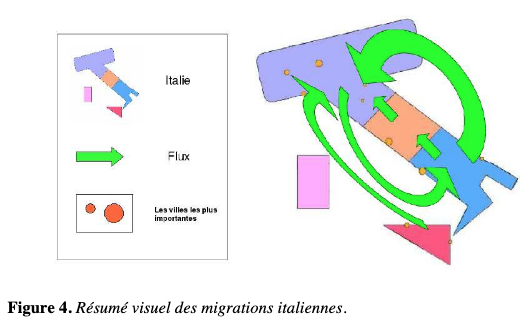 Une situation d’amnésie et de cécité par rapport à l’espace concret et local
QUAND LE PASSÉ ÉCLAIRE L’AVENIR : L’APPORT DE L’ARCHÉOGÉOGRAPHIE 
À LA RÉFLEXION SUR L'ADAPTATION DES TERRITOIRES AU CHANGEMENT CLIMATIQUE
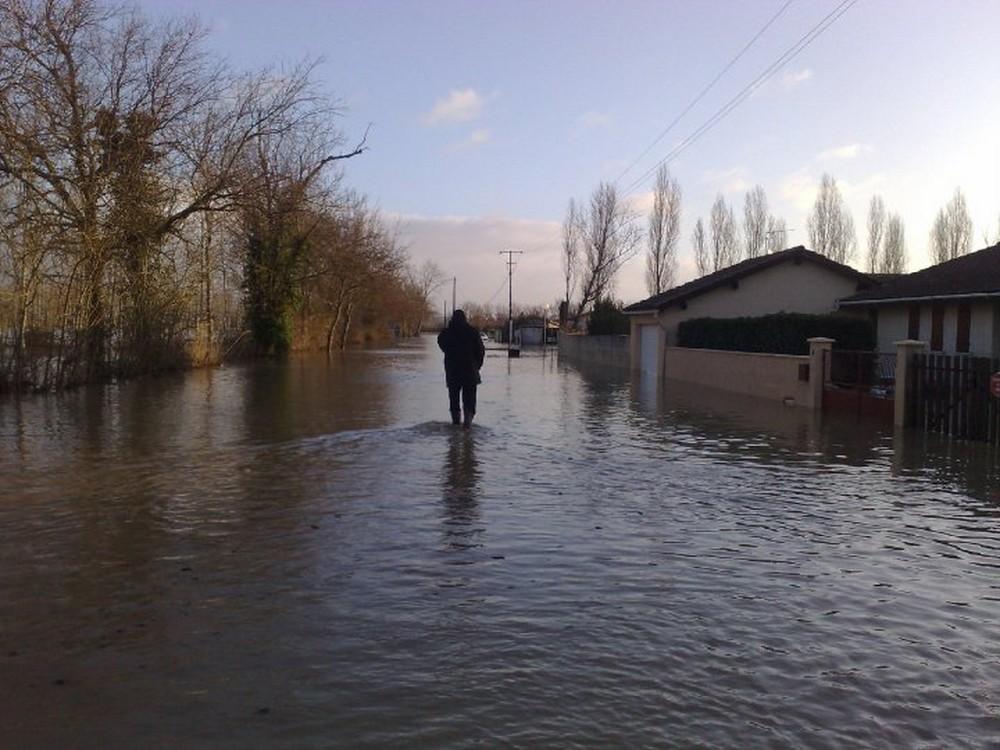 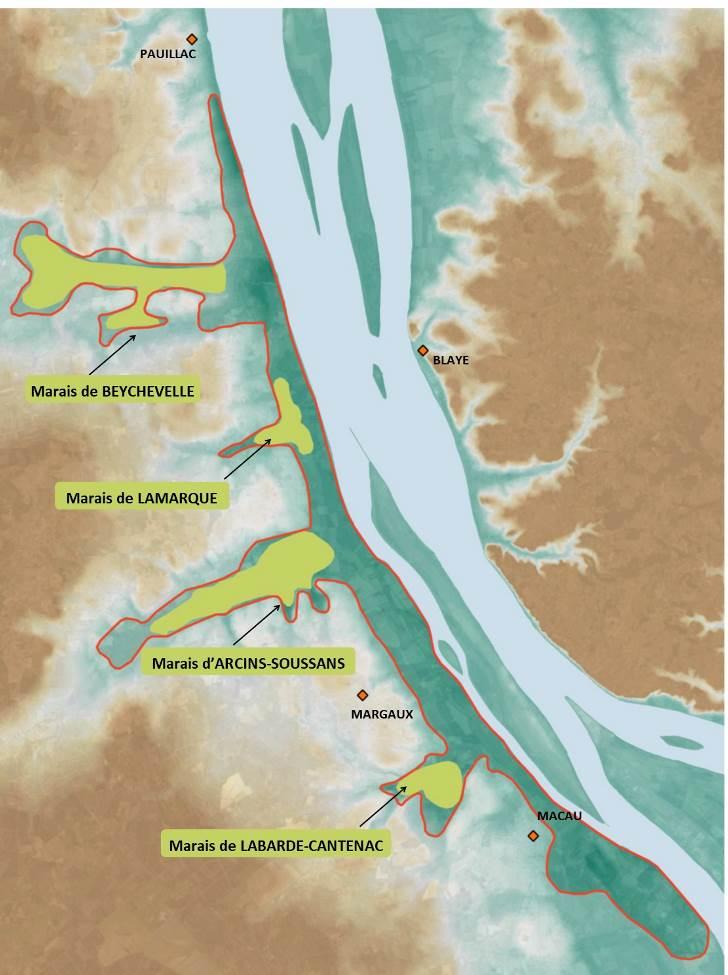 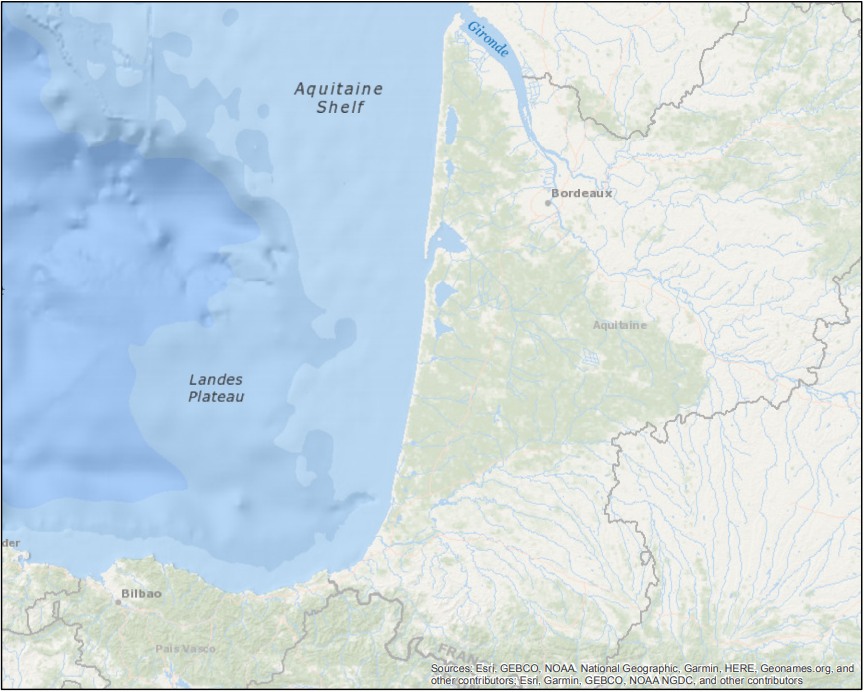 Inondation de la commune de Macau (Gironde) lors de la tempête Martin (décembre 1999).
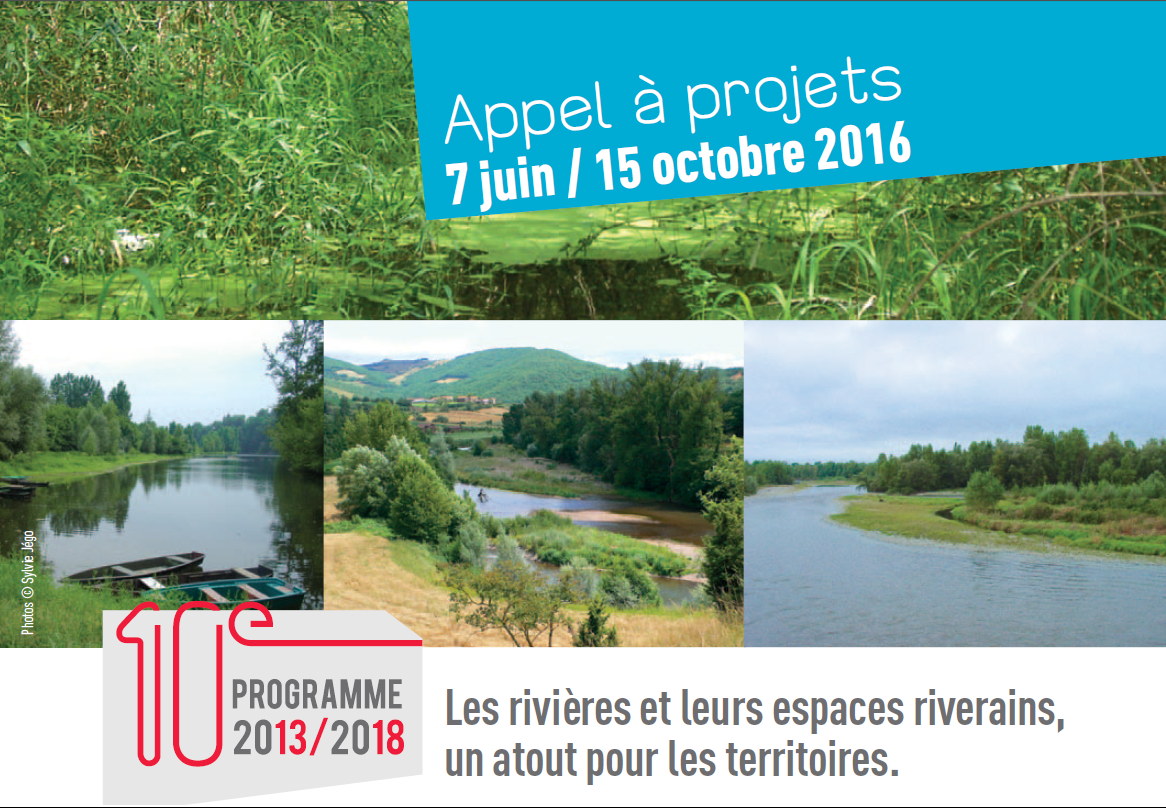 12 communes
4 700 ha
Le projet Valorisons les rives de l’estuaire de la Gironde ! porté par le Conservatoire du Littoral participe de l’enjeu de l’adaptation des territoires au changement climatique à travers la mise en œuvre de solutions fondées sur la Nature.
QUAND LE PASSÉ ÉCLAIRE L’AVENIR : L’APPORT DE L’ARCHÉOGÉOGRAPHIE 
À LA RÉFLEXION SUR L'ADAPTATION DES TERRITOIRES AU CHANGEMENT CLIMATIQUE
Cliché aérien de 1966 
de la palu de Margaux
Analyse des formes 
du même cliché
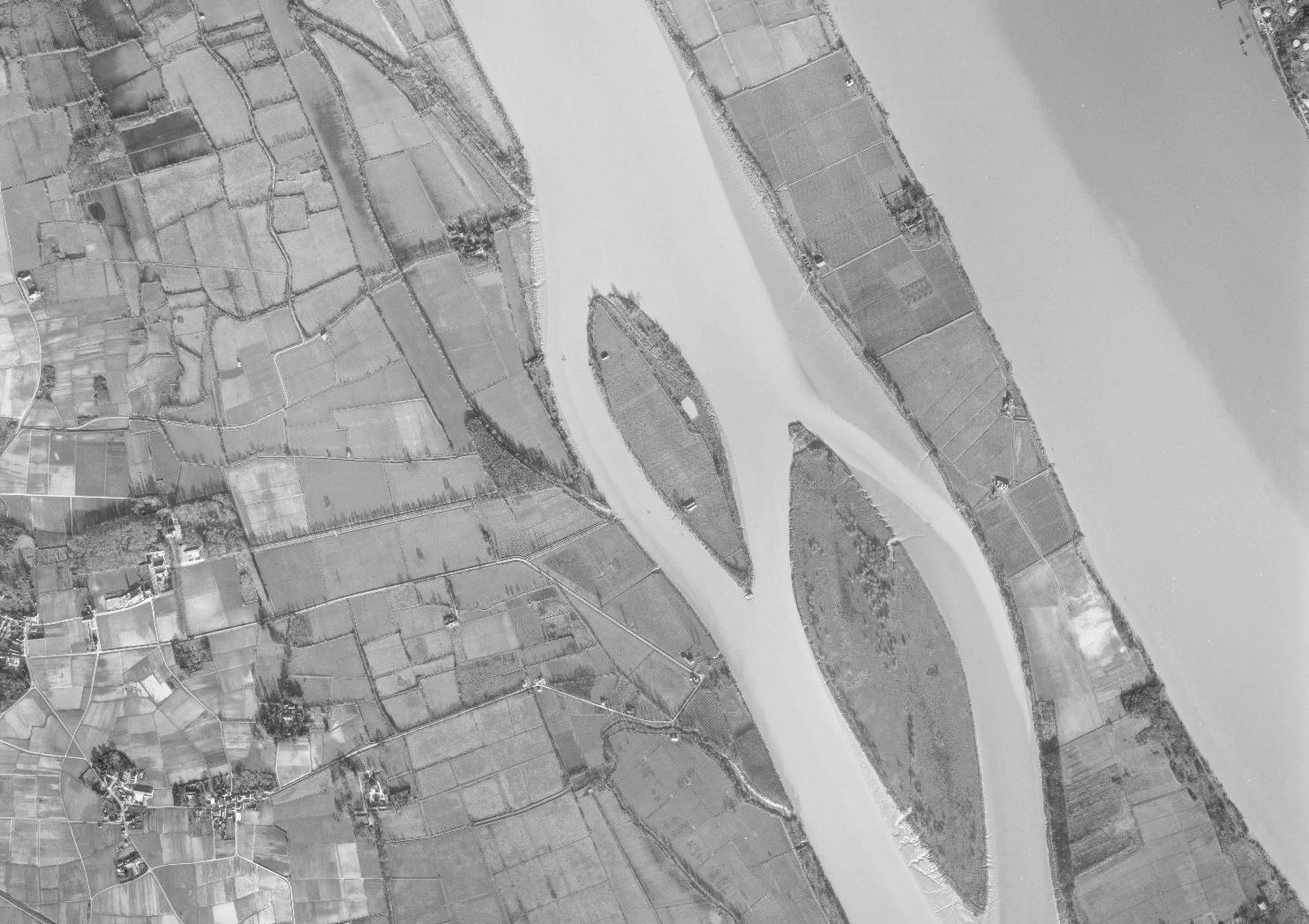 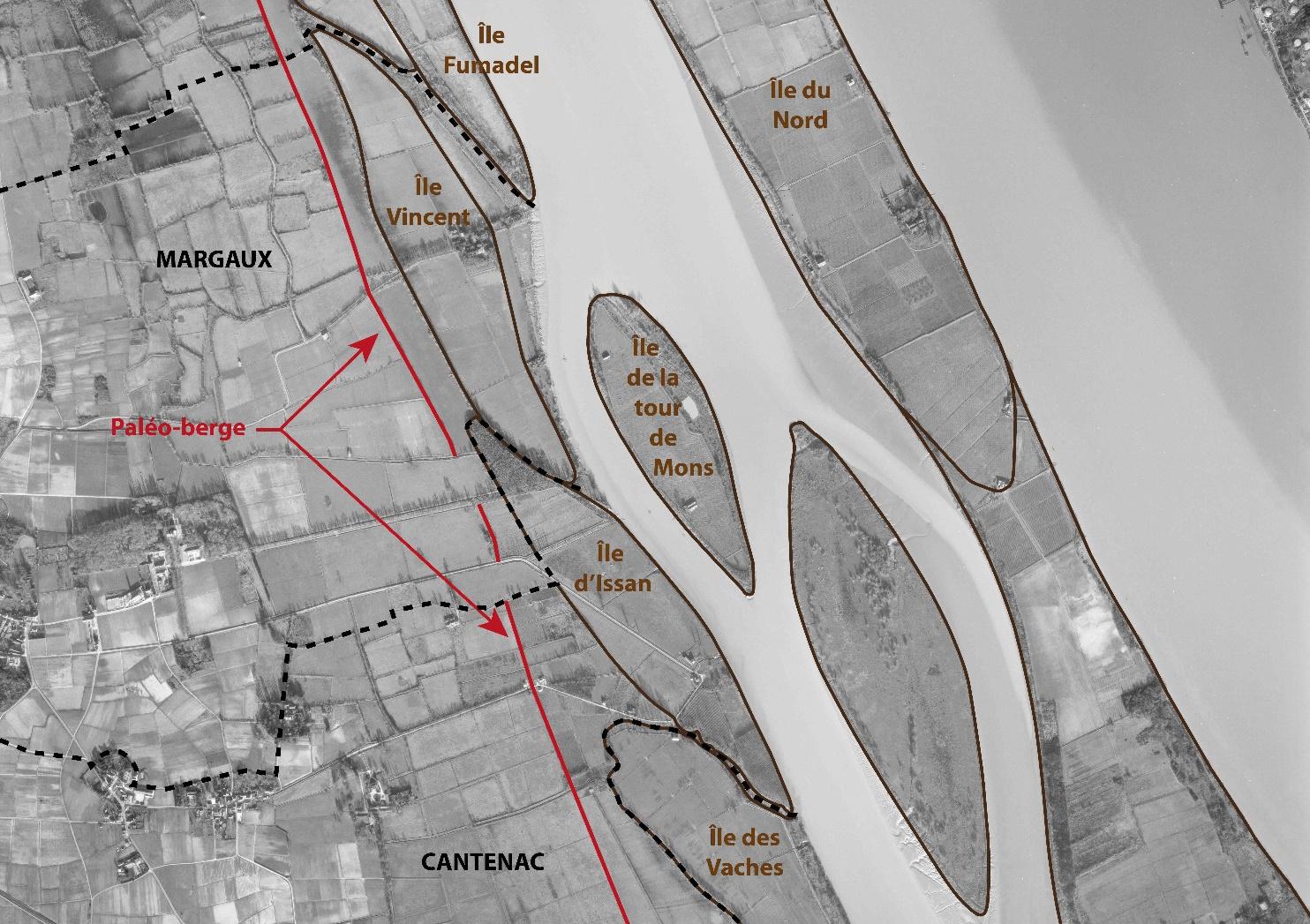 « Ici, dès qu’on interroge l’espace, on questionne simultanément le temps [parce que] le passé n’est pas conservé sous le présent comme un souvenir, mais dans la matière de celui-ci comme un signe, un élément du motif et de la trame de l’espace » (L. Olivier)
QUAND LE PASSÉ ÉCLAIRE L’AVENIR : L’APPORT DE L’ARCHÉOGÉOGRAPHIE 
À LA RÉFLEXION SUR L'ADAPTATION DES TERRITOIRES AU CHANGEMENT CLIMATIQUE
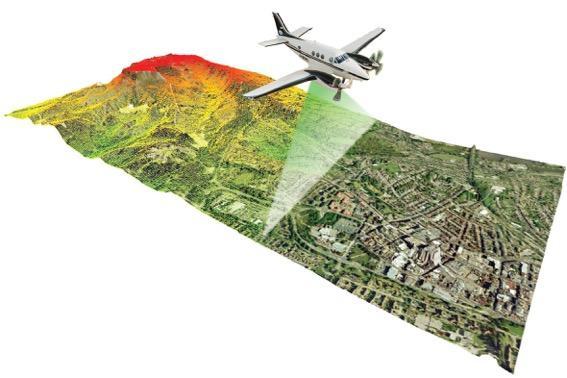 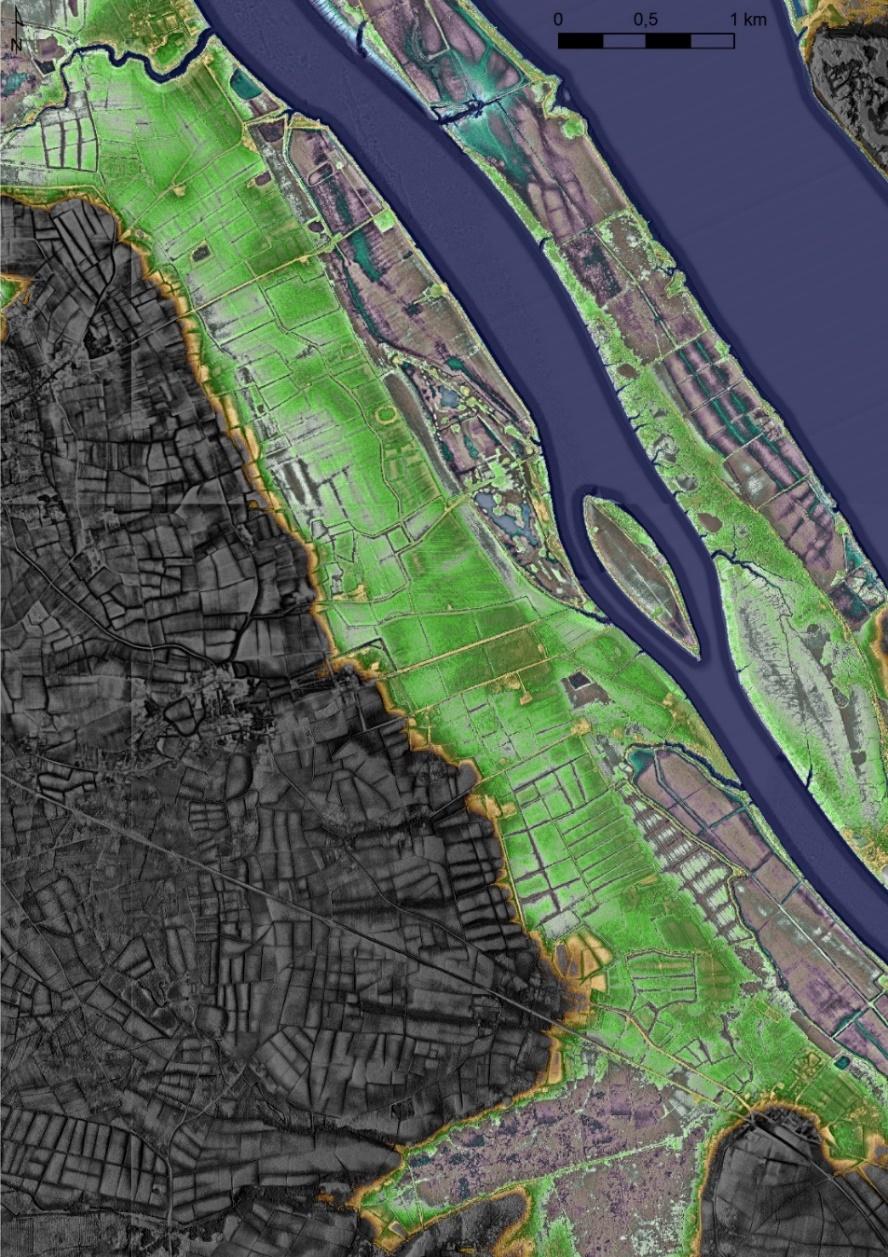 Sur toute la palu, depuis le marais d’Arcins-Soussans (au Nord) à celui de Labarde et Cantenac (au Sud), le LiDAR révèle des zones basses en bord de Gironde qui correspondent aux îles rattachées à la terre et une ligne continue, située en arrière, qui est l’ancienne berge.
QUAND LE PASSÉ ÉCLAIRE L’AVENIR : L’APPORT DE L’ARCHÉOGÉOGRAPHIE 
À LA RÉFLEXION SUR L'ADAPTATION DES TERRITOIRES AU CHANGEMENT CLIMATIQUE
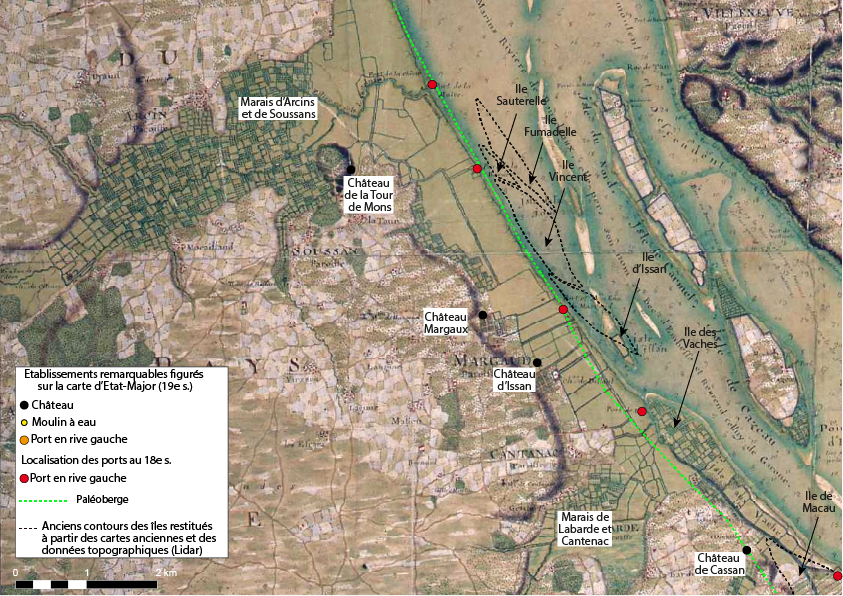 Les îles de l’estuaire, d’après la carte de Masse (1724).
QUAND LE PASSÉ ÉCLAIRE L’AVENIR : L’APPORT DE L’ARCHÉOGÉOGRAPHIE 
À LA RÉFLEXION SUR L'ADAPTATION DES TERRITOIRES AU CHANGEMENT CLIMATIQUE
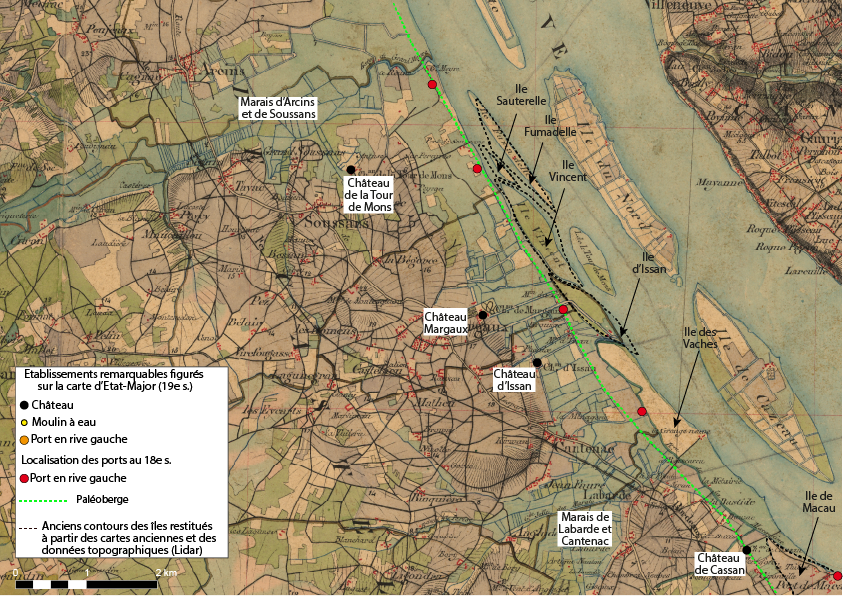 Les îles de l’estuaire, d’après la carte d’Etat-Major de 1844.
QUAND LE PASSÉ ÉCLAIRE L’AVENIR : L’APPORT DE L’ARCHÉOGÉOGRAPHIE 
À LA RÉFLEXION SUR L'ADAPTATION DES TERRITOIRES AU CHANGEMENT CLIMATIQUE
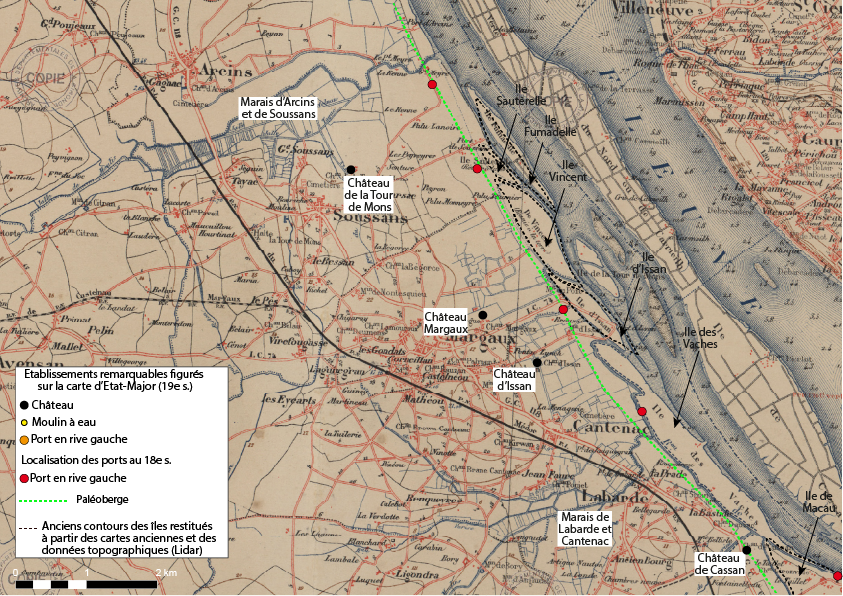 Les îles de l’estuaire, d’après la carte de la Gironde de 1888.
QUAND LE PASSÉ ÉCLAIRE L’AVENIR : L’APPORT DE L’ARCHÉOGÉOGRAPHIE 
À LA RÉFLEXION SUR L'ADAPTATION DES TERRITOIRES AU CHANGEMENT CLIMATIQUE
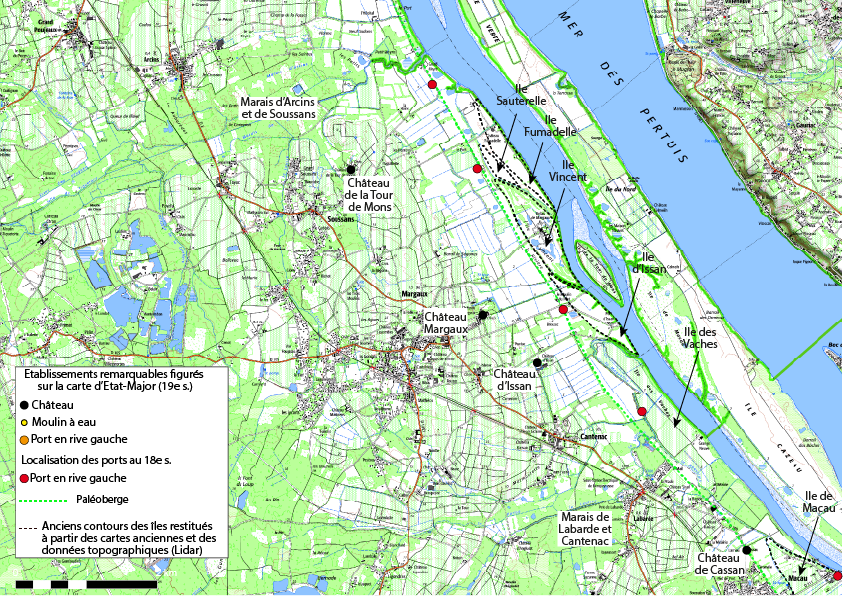 Les îles de l’estuaire, d’après la carte topographique de l’IGN.
QUAND LE PASSÉ ÉCLAIRE L’AVENIR : L’APPORT DE L’ARCHÉOGÉOGRAPHIE 
À LA RÉFLEXION SUR L'ADAPTATION DES TERRITOIRES AU CHANGEMENT CLIMATIQUE
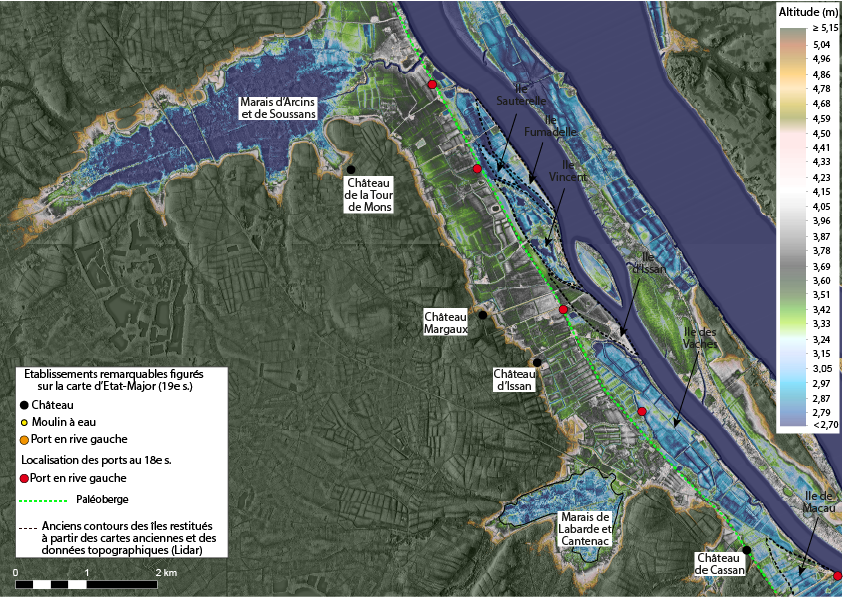 Les îles de l’estuaire, d’après le Modèle Numérique de Terrain (MNT).
QUAND LE PASSÉ ÉCLAIRE L’AVENIR : L’APPORT DE L’ARCHÉOGÉOGRAPHIE 
À LA RÉFLEXION SUR L'ADAPTATION DES TERRITOIRES AU CHANGEMENT CLIMATIQUE
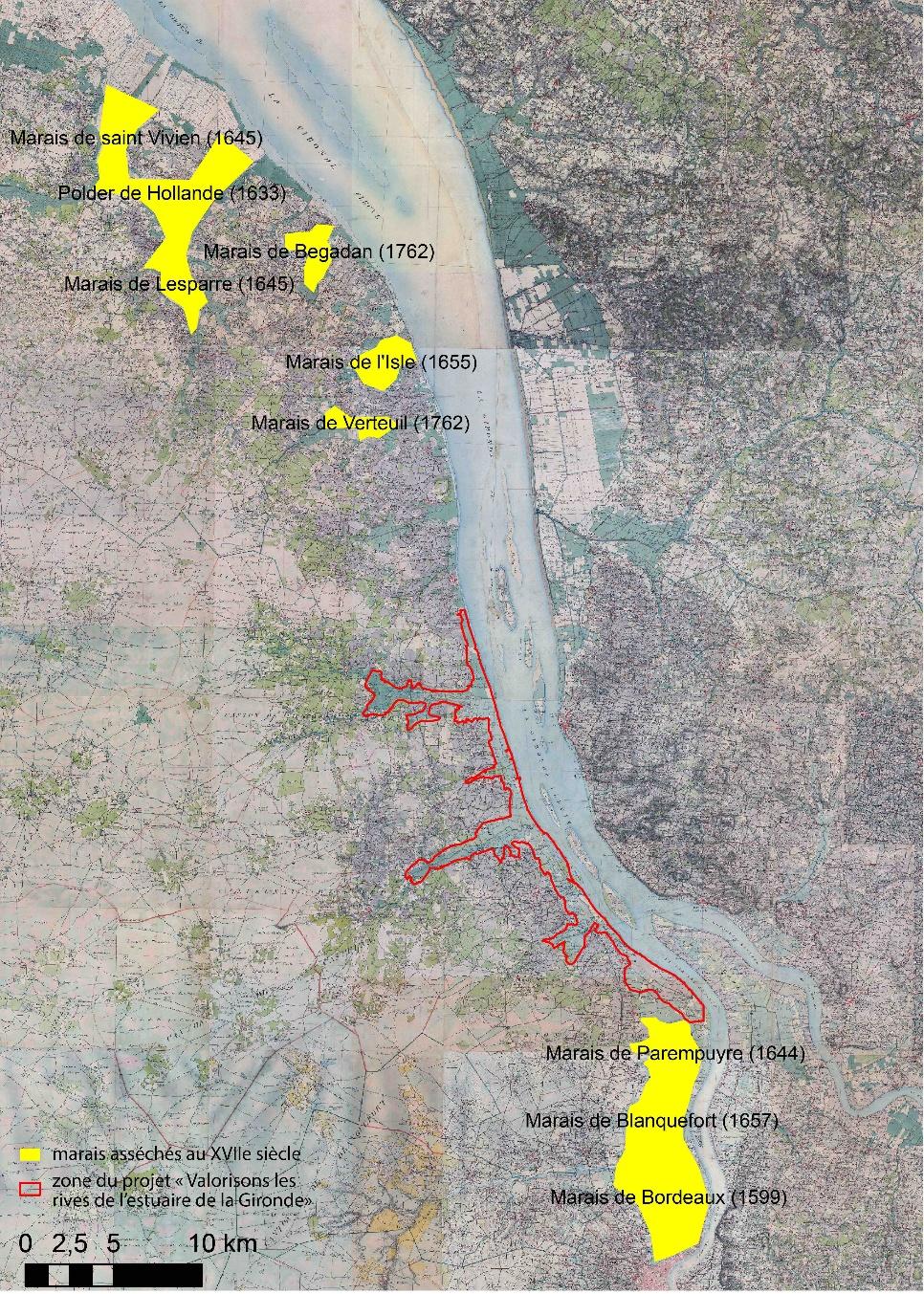 Suite à la promulgation de l’édit de Fontainebleau (1599), de nombreux dessèchements s’opèrent dans le bas et dans le haut Médoc aux XVIIe et XVIIIe siècles. La chronologie des dessèchements s’établit comme suit : 
- 1633 (à partir de) : polder de Hollande, desséché par Tismon Garris et Pieter France Batten ; 
- 1644 (à partir de) : marais Flamand de Parempuyre, desséché par Jacob Alefsen et Aubin Jelmers ; 
- 1645 (à partir de) : marais de Lesparre et de Saint-Vivien, desséchés par Esbert Theodore Raven et cie ; 
- 1648 (à partir de) : marais de Vendays, desséché par Elbert Théodore Raven ; 
- 1655 (à partir de) : marais de l’Isle en Médoc, desséché par Jean Reveilland, sieur de Lagarde ; 
- 1657 (à partir de) : marais de Blanquefort desséché par jacob Alefsen ;
- 1699 (à partir de) : marais de Begaden, desséché par vanaker ; 
- 1762 (à partir de) : Marais de Verteuil.
QUAND LE PASSÉ ÉCLAIRE L’AVENIR : L’APPORT DE L’ARCHÉOGÉOGRAPHIE 
À LA RÉFLEXION SUR L'ADAPTATION DES TERRITOIRES AU CHANGEMENT CLIMATIQUE
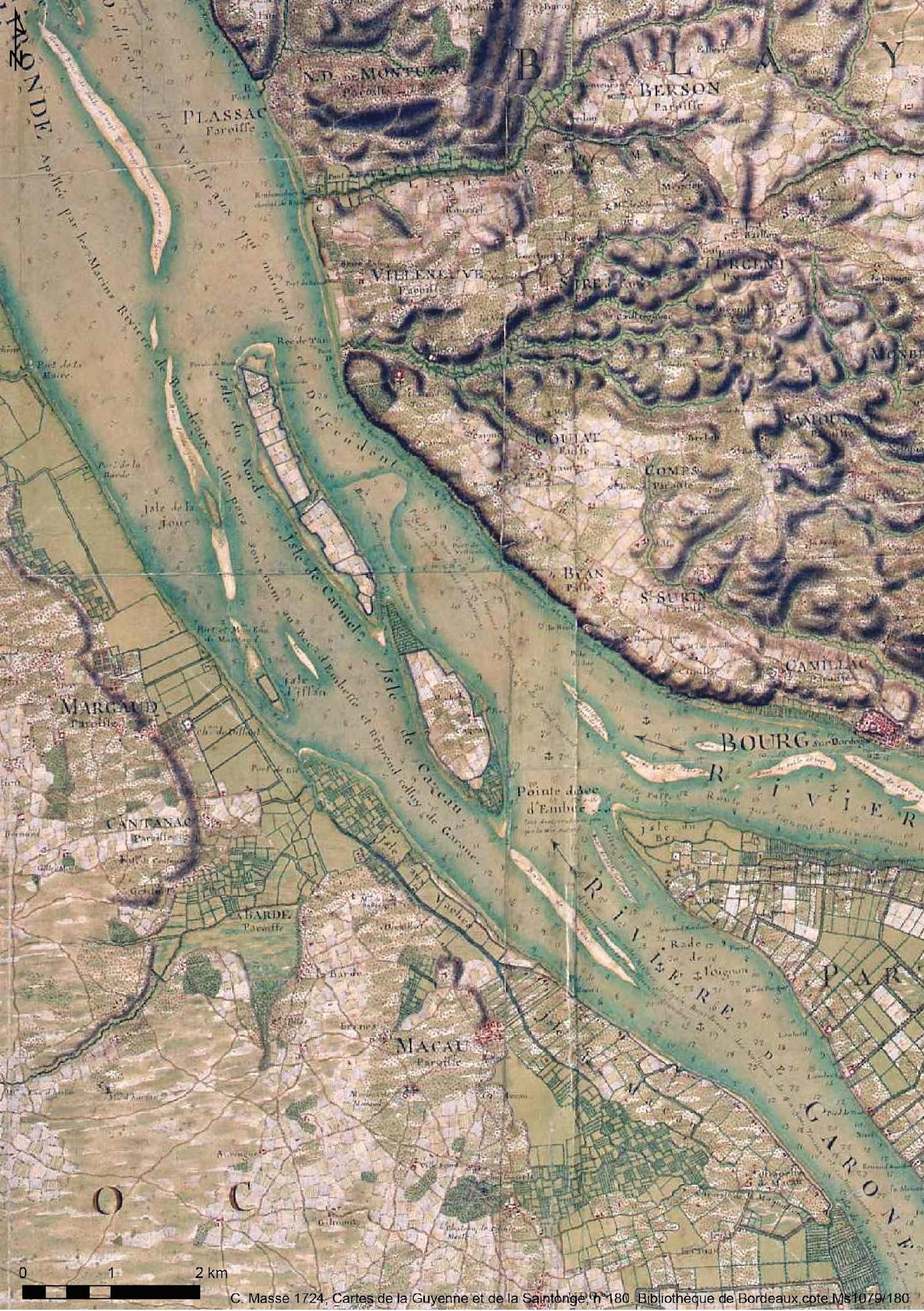 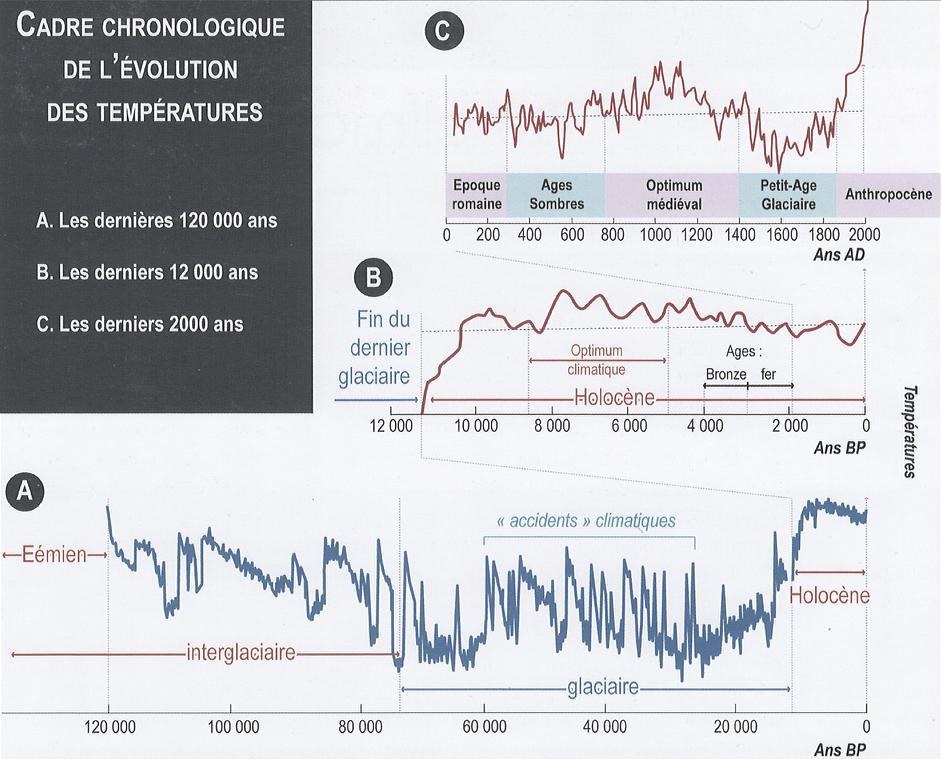 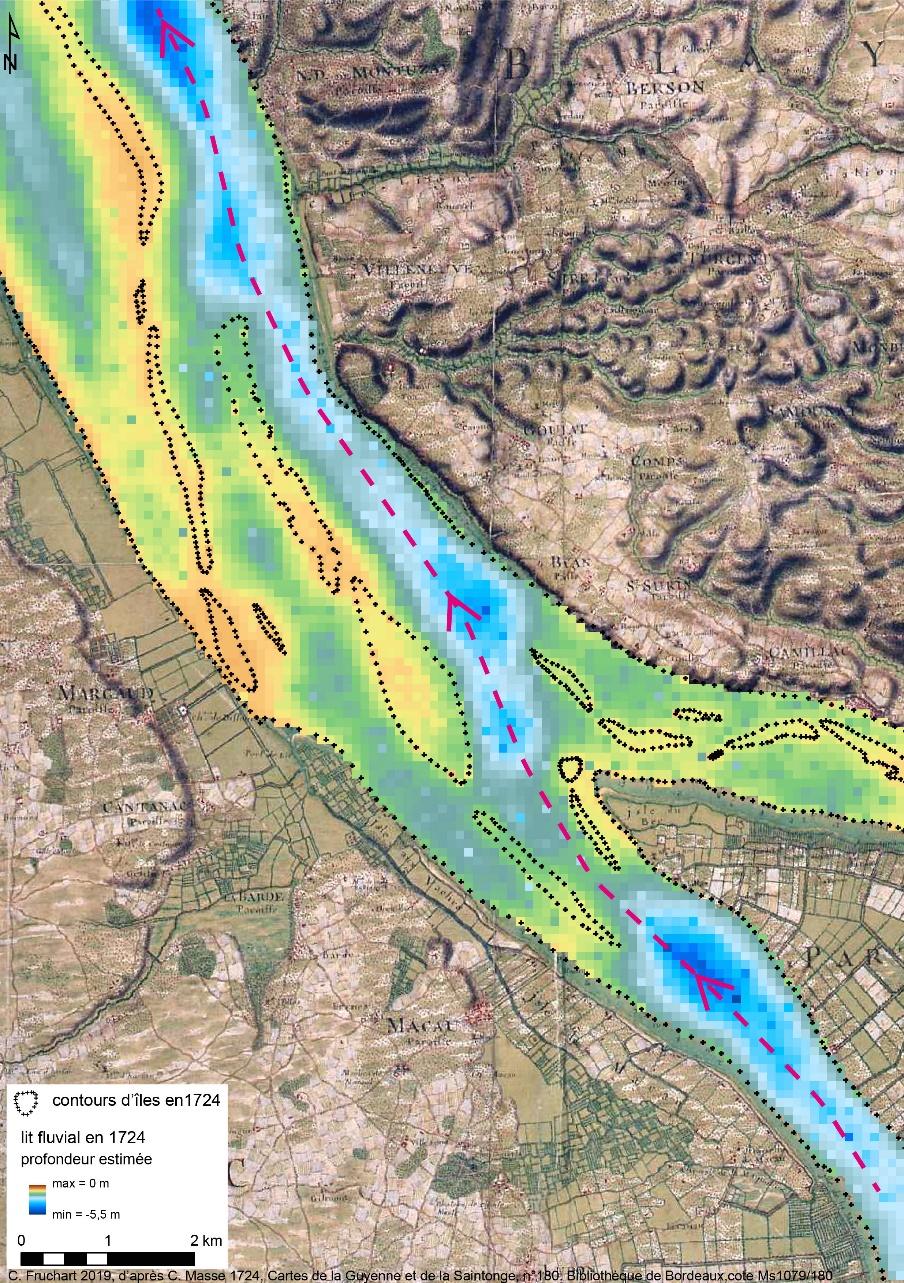 D’après H. Le TREUT, Les impacts du changement climatique en Aquitaine ; un état des lieux scientifique, PUB, 2013.
Les atterrissements ont été favorisés par les hauts fonds qui se forment dans ce secteur de la rive gauche de l’estuaire, comme l’attestent les cartes anciennes, lesquels sont liés au climat froid de l’époque moderne (Petit Âge Glaciaire).
QUAND LE PASSÉ ÉCLAIRE L’AVENIR : L’APPORT DE L’ARCHÉOGÉOGRAPHIE 
À LA RÉFLEXION SUR L'ADAPTATION DES TERRITOIRES AU CHANGEMENT CLIMATIQUE
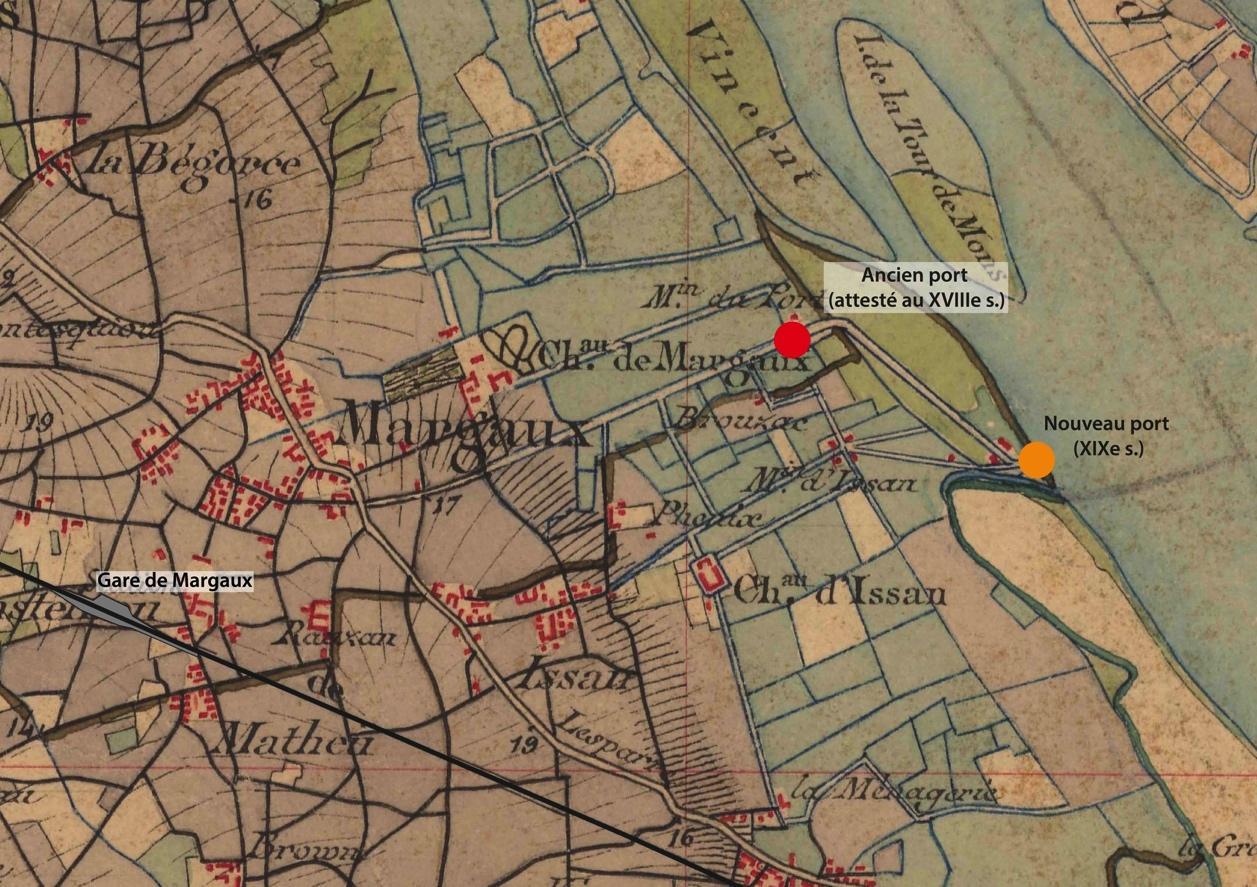 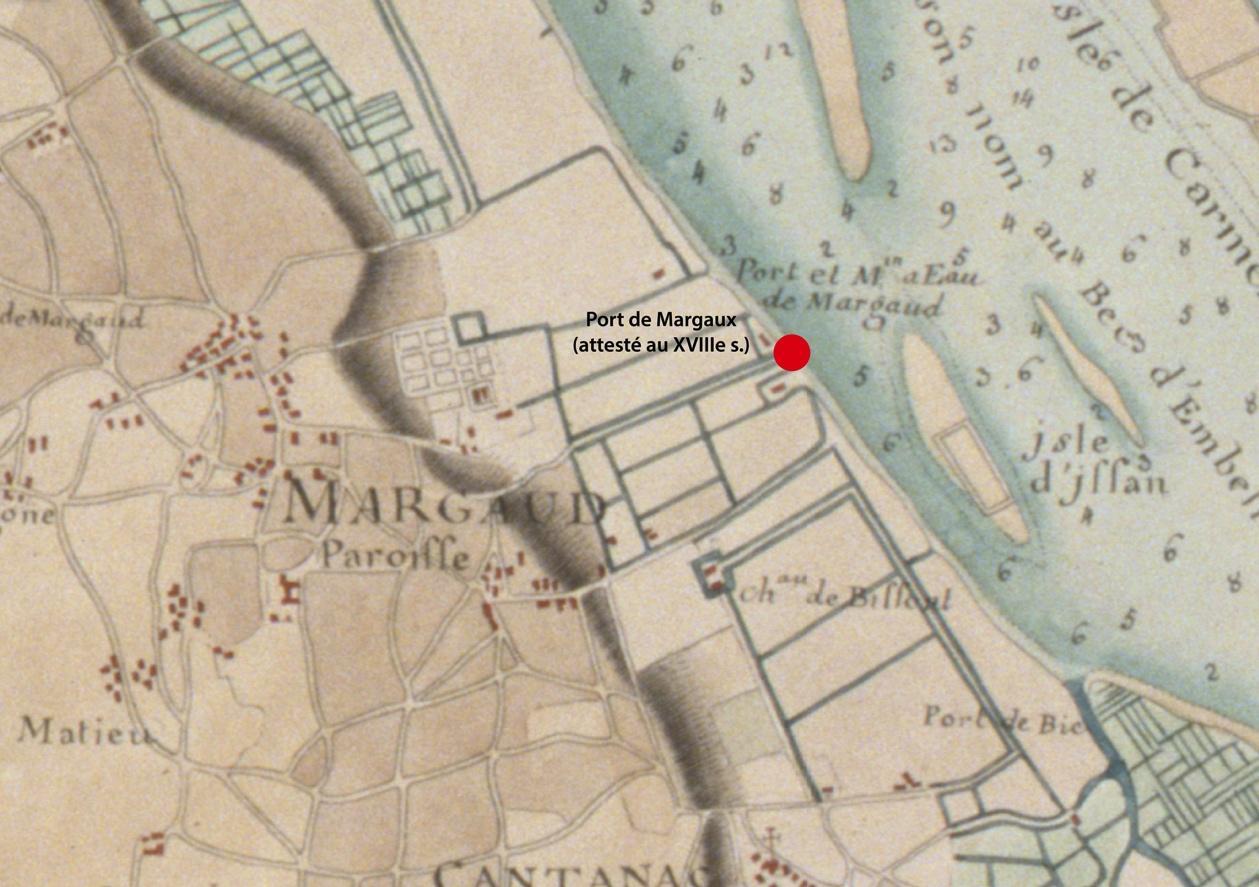 Carte d’Etat-Major de 1844 figurant le nouveau port de Margaux. L’ancien a disparu. Seul est mentionné le moulin.
Détail de la carte de Masse de 1724 figurant le moulin et le port de Margaux.
Bifurcations, effet domino et héritages durables des aménagements anciens dans le présent : 
1- La ruine des petits ports du Haut-Médoc.
QUAND LE PASSÉ ÉCLAIRE L’AVENIR : L’APPORT DE L’ARCHÉOGÉOGRAPHIE 
À LA RÉFLEXION SUR L'ADAPTATION DES TERRITOIRES AU CHANGEMENT CLIMATIQUE
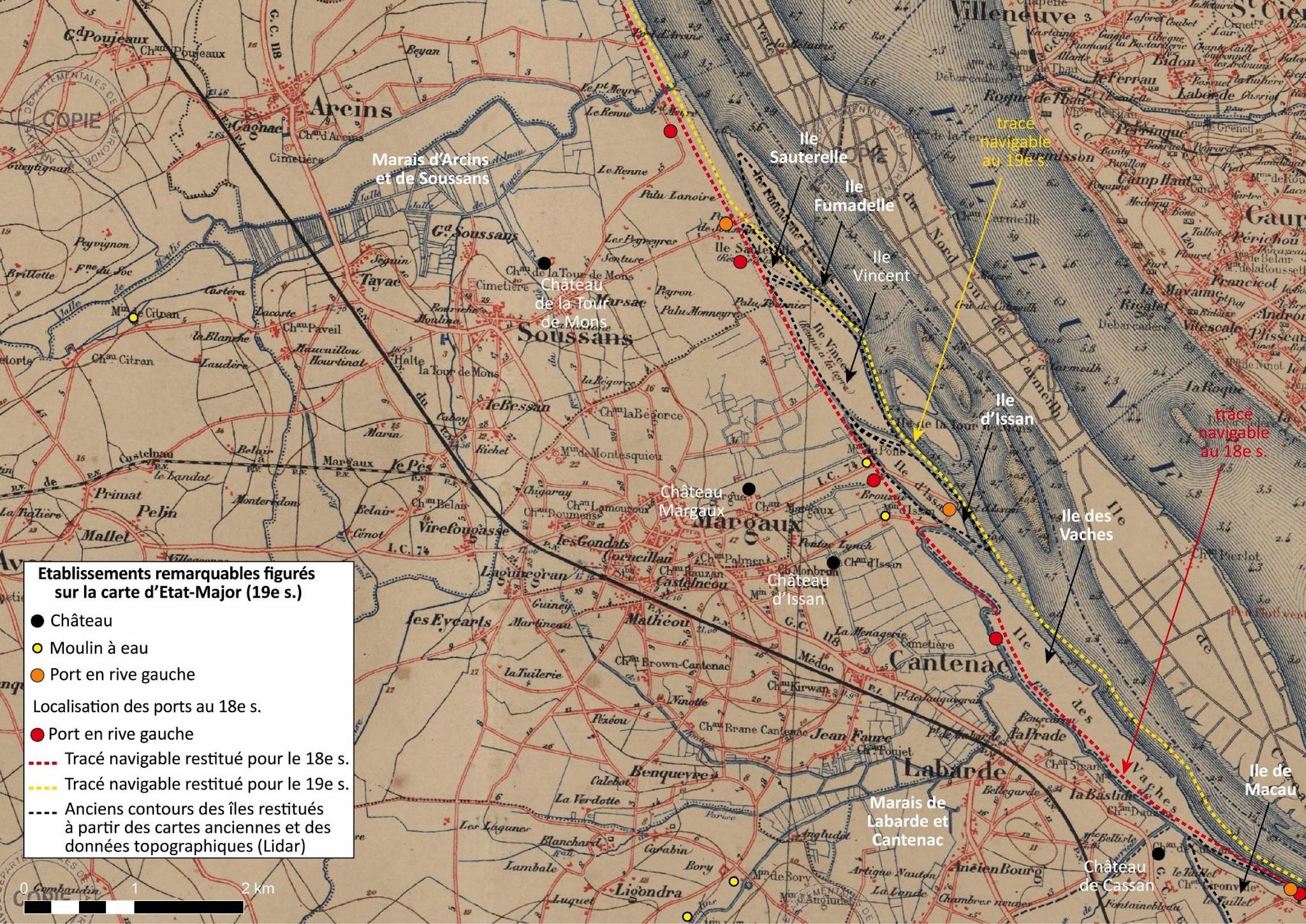 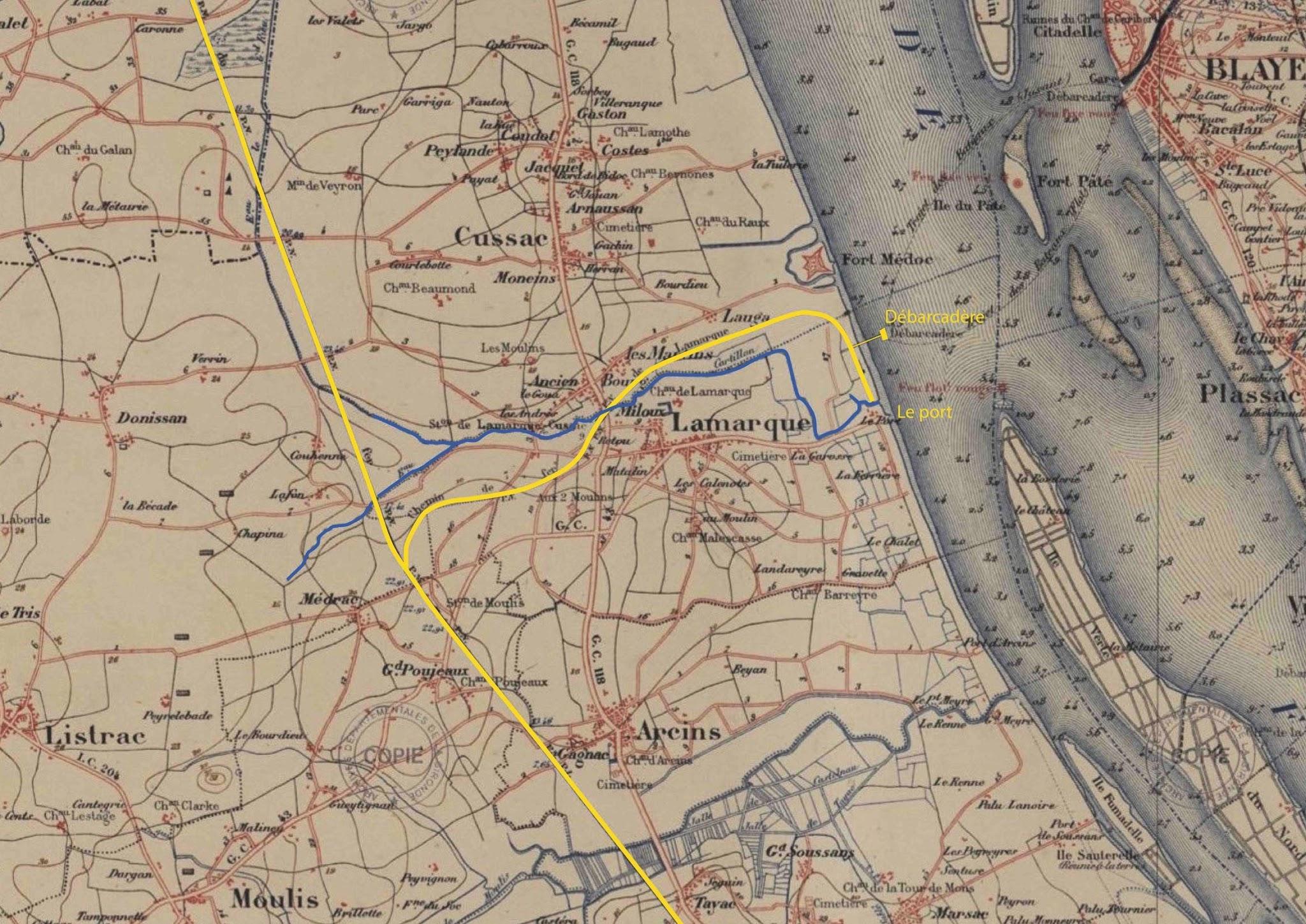 Carte du département de la Gironde de 1880 figurant la proximité des grands châteaux viticoles avec la voie de chemin de fer.
L’aménagement du port de Lamarque, au Nord du secteur des îles atterries, et son raccord à la voie ferrée de Bordeaux au Verdon.
Bifurcations, effet domino et héritages durables des aménagements anciens dans le présent : 
2- La bascule du trafic fluvial vers le rail et la perte définitive du rôle économique des berges du Haut-Médoc.
EN QUOI L’ARCHÉOGÉOGRAPHIE PARTICIPE-T-ELLE DE LA RÉFLEXION SUR LA RÉSILIENCE DES TERRITOIRES ? L’EXEMPLE DE L’ÉTUDE DES RIVES ET PALU DU HAUT-MÉDOC
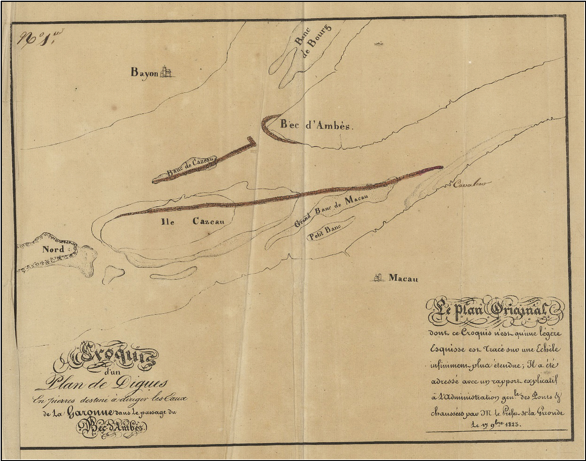 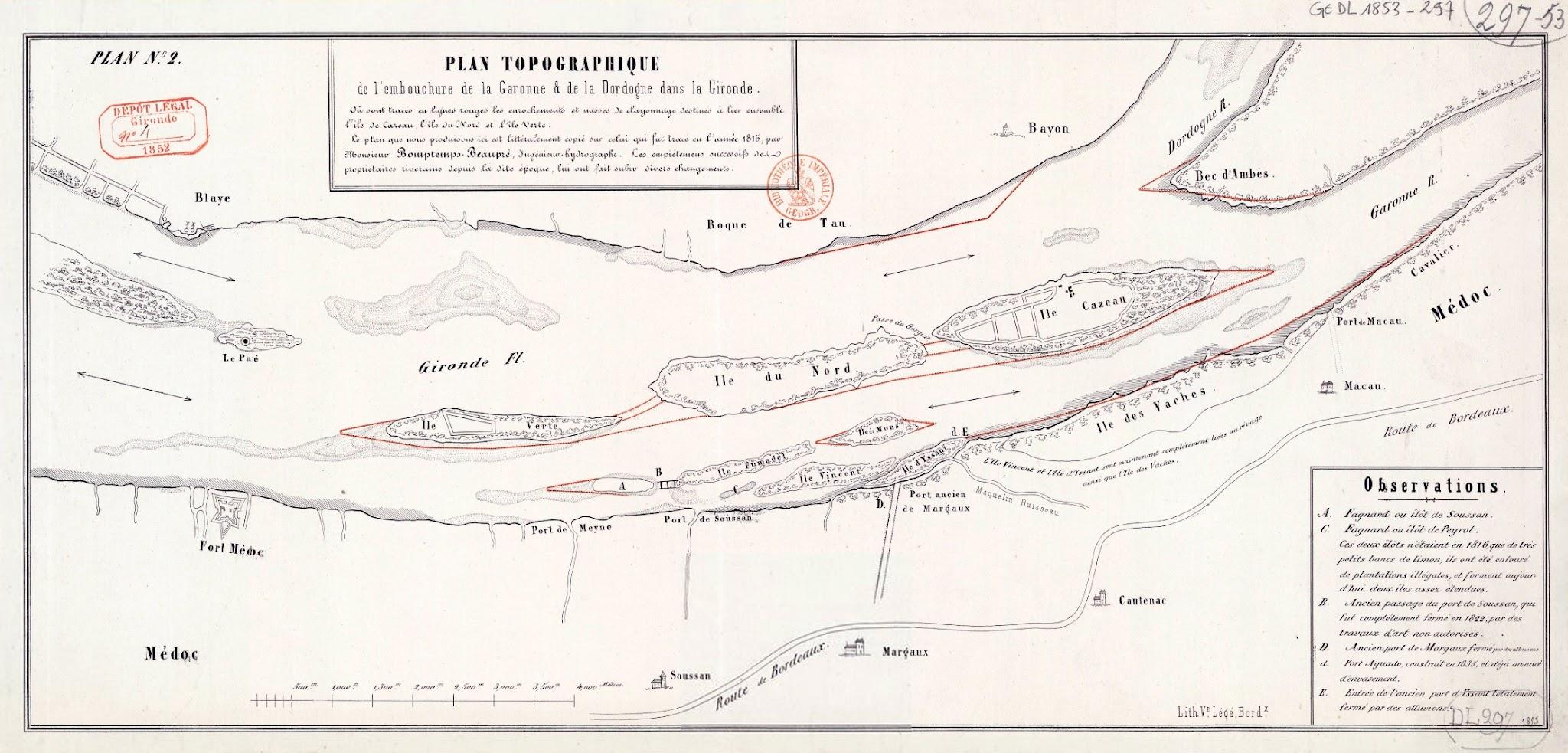 Croquis d’un plan de digues en pierre destiné à diriger les eaux de la Garonne dans le passage du Bec d’Ambès (projet Wiotte, 1822).
Plan topographique de la Gironde figurant le projet de l’ingénieur J.-M. Pairier (1852).
Bifurcations, effet domino et héritages durables des aménagements anciens dans le présent : 
3- Les perturbations de la navigation fluviale et l’aménagement du lit du fleuve à partir du XIXe siècle.
EN QUOI L’ARCHÉOGÉOGRAPHIE PARTICIPE-T-ELLE DE LA RÉFLEXION SUR LA RÉSILIENCE DES TERRITOIRES ? L’EXEMPLE DE L’ÉTUDE DES RIVES ET PALU DU HAUT-MÉDOC
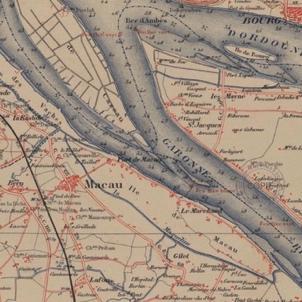 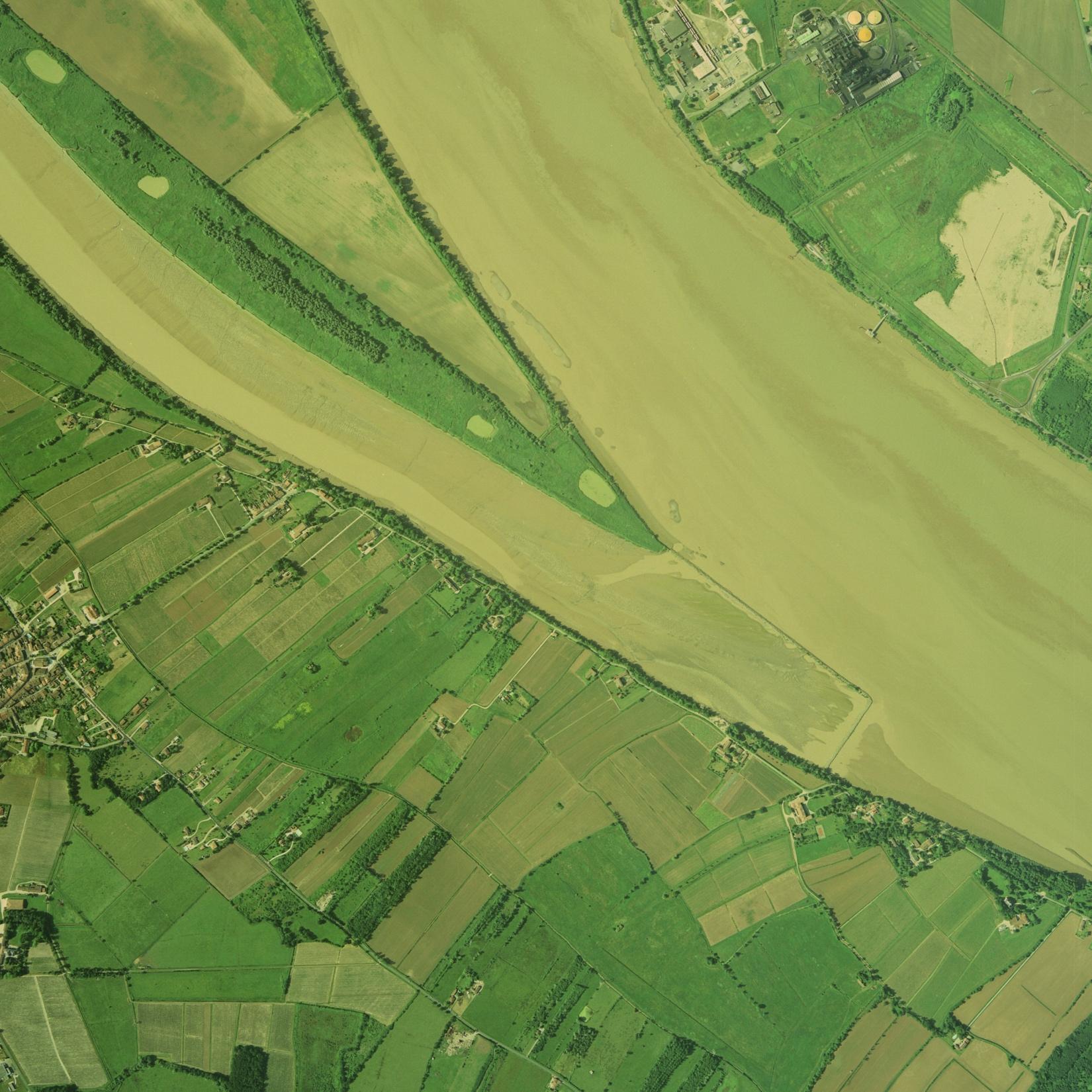 Détail de l’extrémité sud du bras de Macau, d’après un cliché aérien de 1996.
Détail de l’extrémité sud du bras de Macau, d’après la carte du département de la Gironde de 1880.
Bifurcations, effet domino et héritages durables des aménagements anciens dans le présent : 
4- Comblement du bras de Macau, rétrécissement de l’estuaire et surexposition à la submersion.
QUAND LE PASSÉ ÉCLAIRE L’AVENIR : L’APPORT DE L’ARCHÉOGÉOGRAPHIE 
À LA RÉFLEXION SUR L'ADAPTATION DES TERRITOIRES AU CHANGEMENT CLIMATIQUE
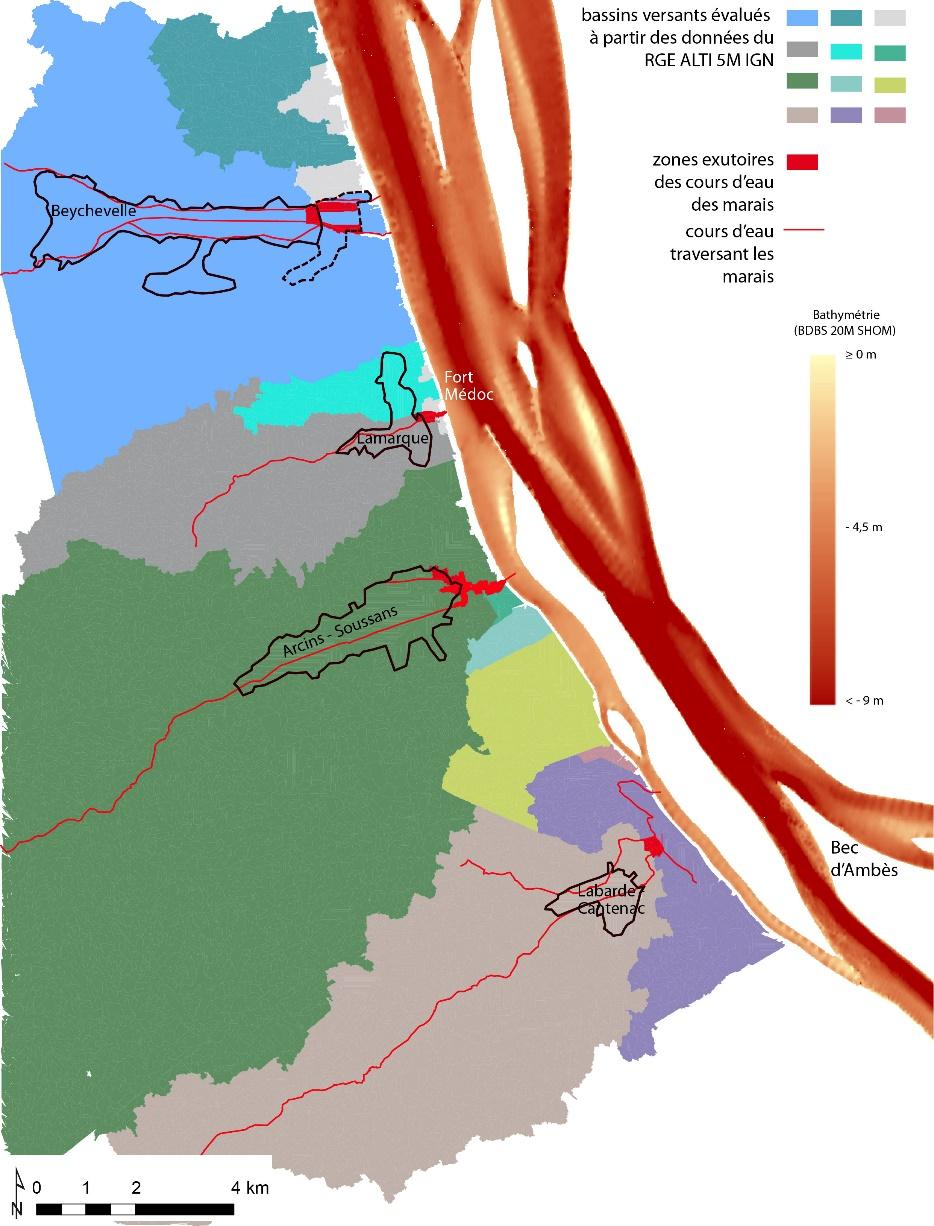 Topographie IGN RGE ALTI 5M           Bathymétrie SHOM MNT COTIER 20M
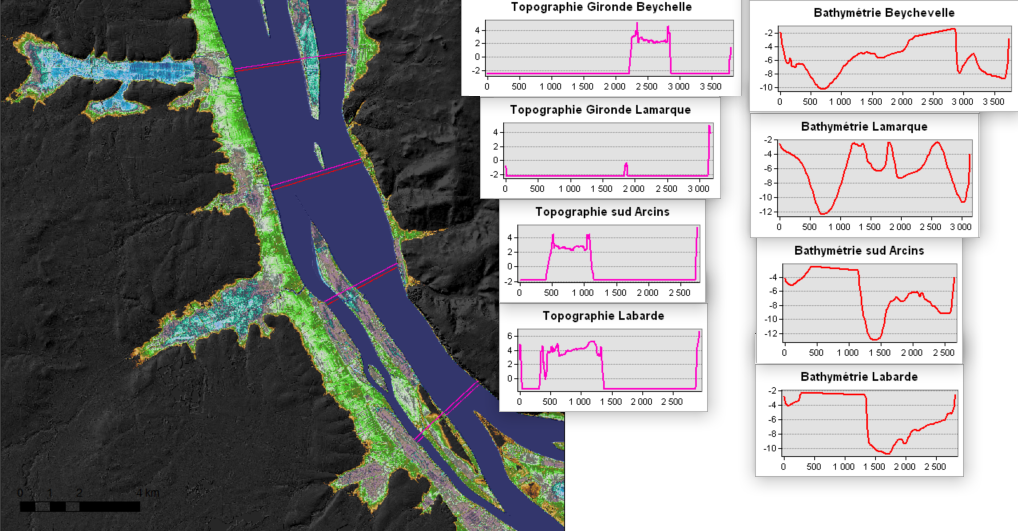 Les profils en magenta sont établis d’après les données de l’IGN (RGE ALTI 5M). Ils permettent d’évaluer la largeur du fleuve en eau. On constate que la largeur fluviale est presque deux fois moindre vers Labarde que vers Beychevelle.
Les profils en rouge sont établis à partir du modèle bathymétrique du SHOM. Ils permettent d’identifier le chenal de navigation (prof. -10 à -12 m). On observe la faible profondeur du bras de Macau et globalement un rétrécissement significatif de la surface en eau.
[Speaker Notes: Cette diapo présente une restitution des bassins versants (vue de droite) et montre des profils fluviaux. 
On constate que tous les marais ont un écoulement direct sur le fleuve, sauf Labarde-Cantenac, qui se déverse dans la Maqueline.
Les profils de gauche (magenta) sont établis d’après les données de l’IGN (RGE ALTI 5M). Ces profils permettent d’évaluer la largeur du fleuve en eau au moment où le relevé a été fait (zones planes fixées a -2 m). La largeur fluviale est presque deux fois moindre vers Labarde que vers Beychevelle. Les profils de droite sont établis à partir du modèle bathymétrique du SHOM. Ils permettent d’identifier le chenal de navigation (prof. -10 à -12 m) et montrent quelques profils du lit fluvial. On observe la faible profondeur du bras de Macau (profils en face d’Arcins et Labarde) et globalement, un rétrécissement significatif de la surface en eau.
Question: en cas d’aléa climatique sévère (pluies diluviennes, fort coef. De marée, par exemple), quelle serait la capacité d’écoulement maximal du fleuve au niveau de cette zone fluviale rétrécie par les atterrissement des 18-19e siècles?]
QUAND LE PASSÉ ÉCLAIRE L’AVENIR : L’APPORT DE L’ARCHÉOGÉOGRAPHIE 
À LA RÉFLEXION SUR L'ADAPTATION DES TERRITOIRES AU CHANGEMENT CLIMATIQUE
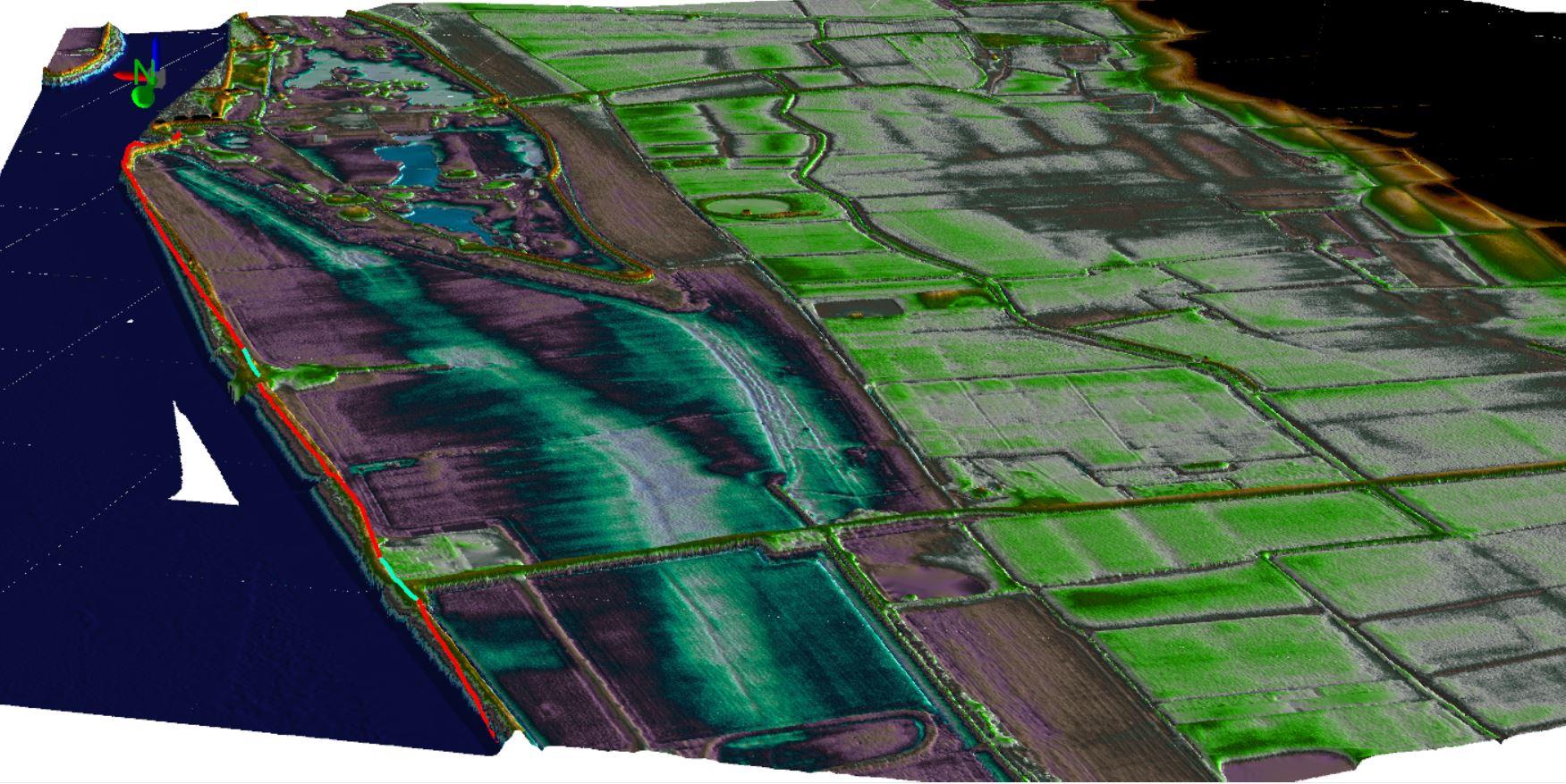 Vue volumétrique de l’altimétrie vers les îles Vincent et Fumadelle (la vue est prise depuis le Nord en direction du Sud).
Bifurcations, effet domino et héritages durables des aménagements anciens dans le présent : 
5- L’endiguement des berges et la rupture de la trajectoire historique de la palu.
QUAND LE PASSÉ ÉCLAIRE L’AVENIR : L’APPORT DE L’ARCHÉOGÉOGRAPHIE 
À LA RÉFLEXION SUR L'ADAPTATION DES TERRITOIRES AU CHANGEMENT CLIMATIQUE
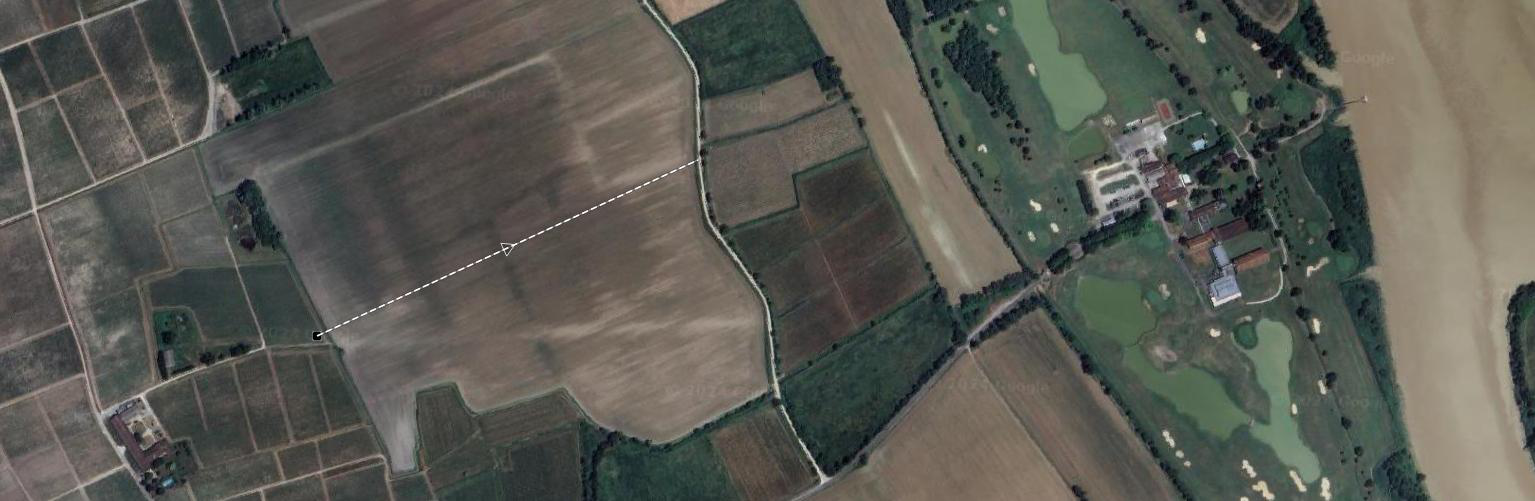 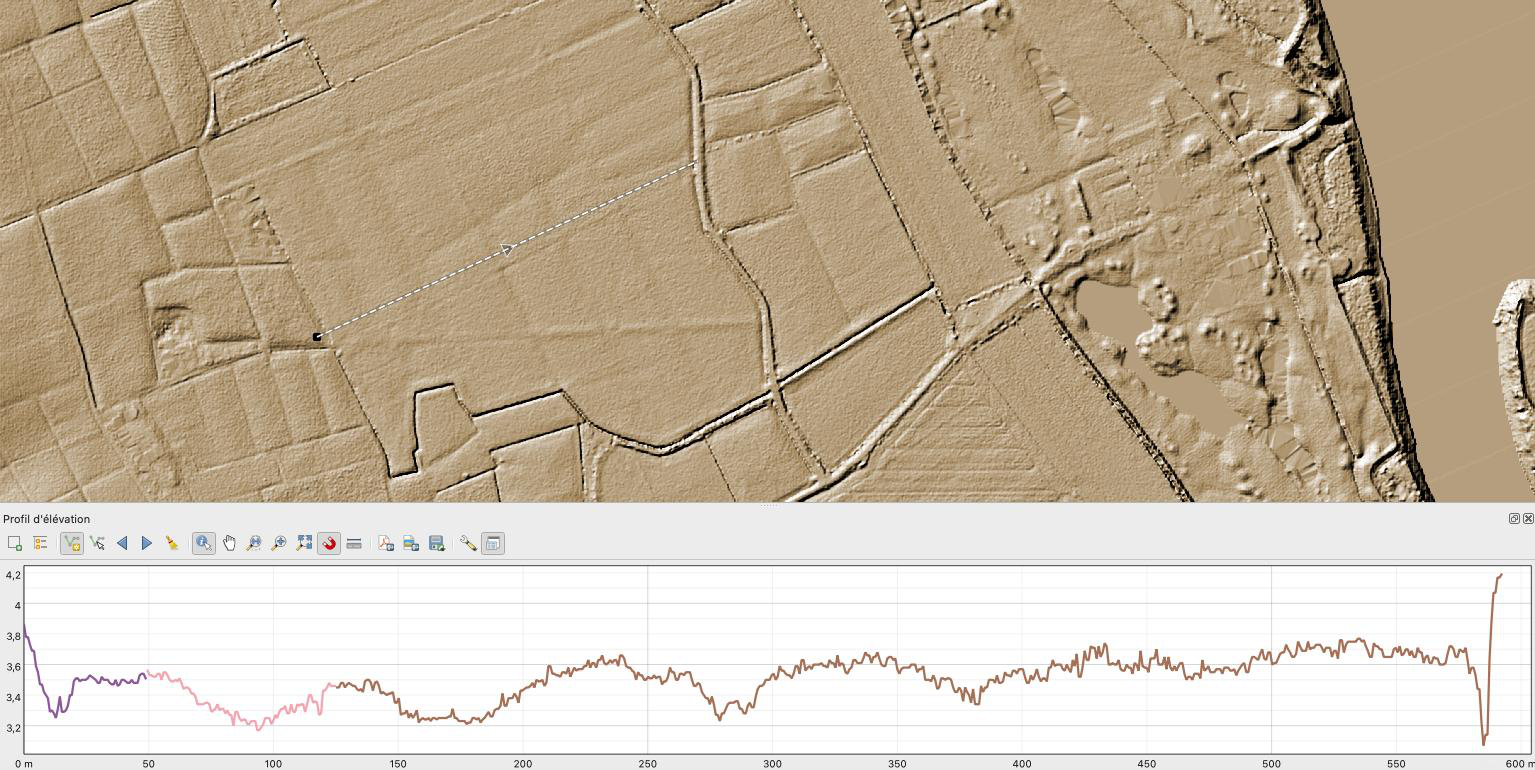 QUAND LE PASSÉ ÉCLAIRE L’AVENIR : L’APPORT DE L’ARCHÉOGÉOGRAPHIE 
À LA RÉFLEXION SUR L'ADAPTATION DES TERRITOIRES AU CHANGEMENT CLIMATIQUE
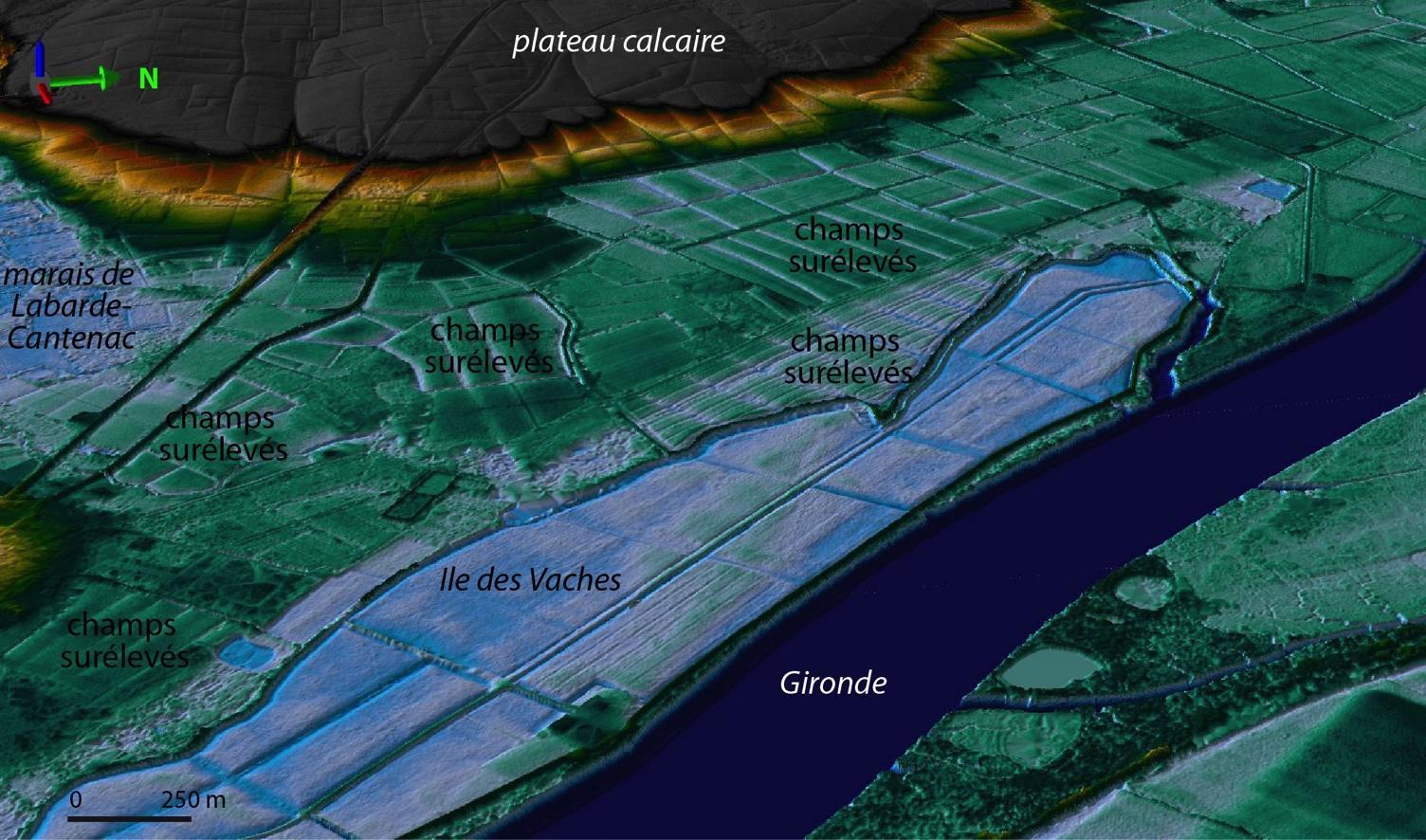 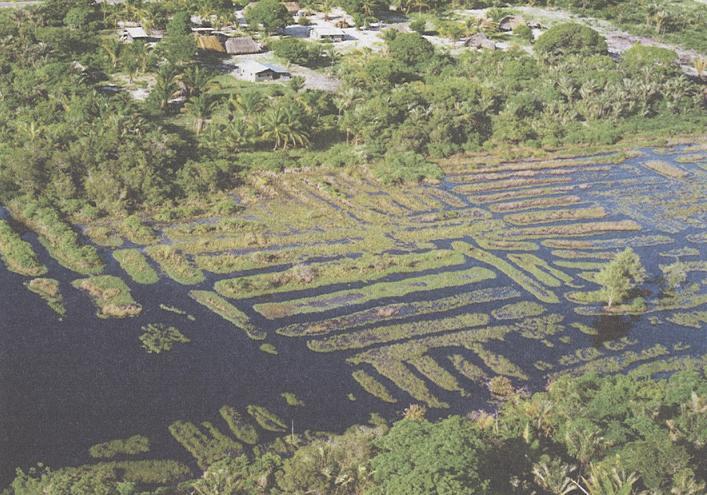 Groupe de champs surélevés anciens à Piliwa, à l’extrême ouest de la Guyane française (à droite).
Groupe de champs surélevés entre le marais de Labarde et Cantenac et l’île des vaches (Source : RGE ALTI de l’IGN).
Bifurcations, effet domino et héritages durables des aménagements anciens dans le présent : 
5- L’endiguement des berges et la rupture de la trajectoire historique de la palu.
QUAND LE PASSÉ ÉCLAIRE L’AVENIR : L’APPORT DE L’ARCHÉOGÉOGRAPHIE 
À LA RÉFLEXION SUR L'ADAPTATION DES TERRITOIRES AU CHANGEMENT CLIMATIQUE
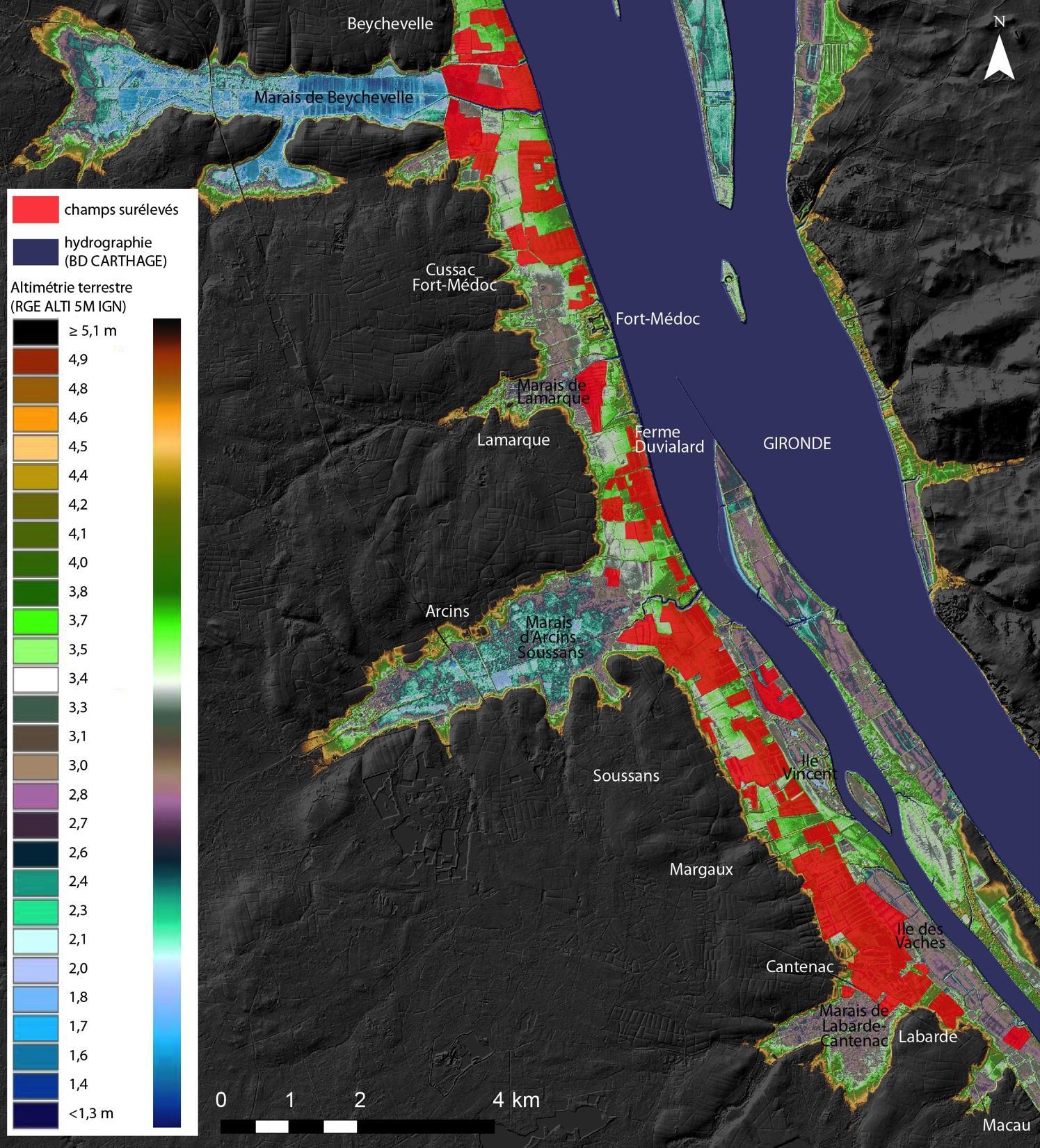 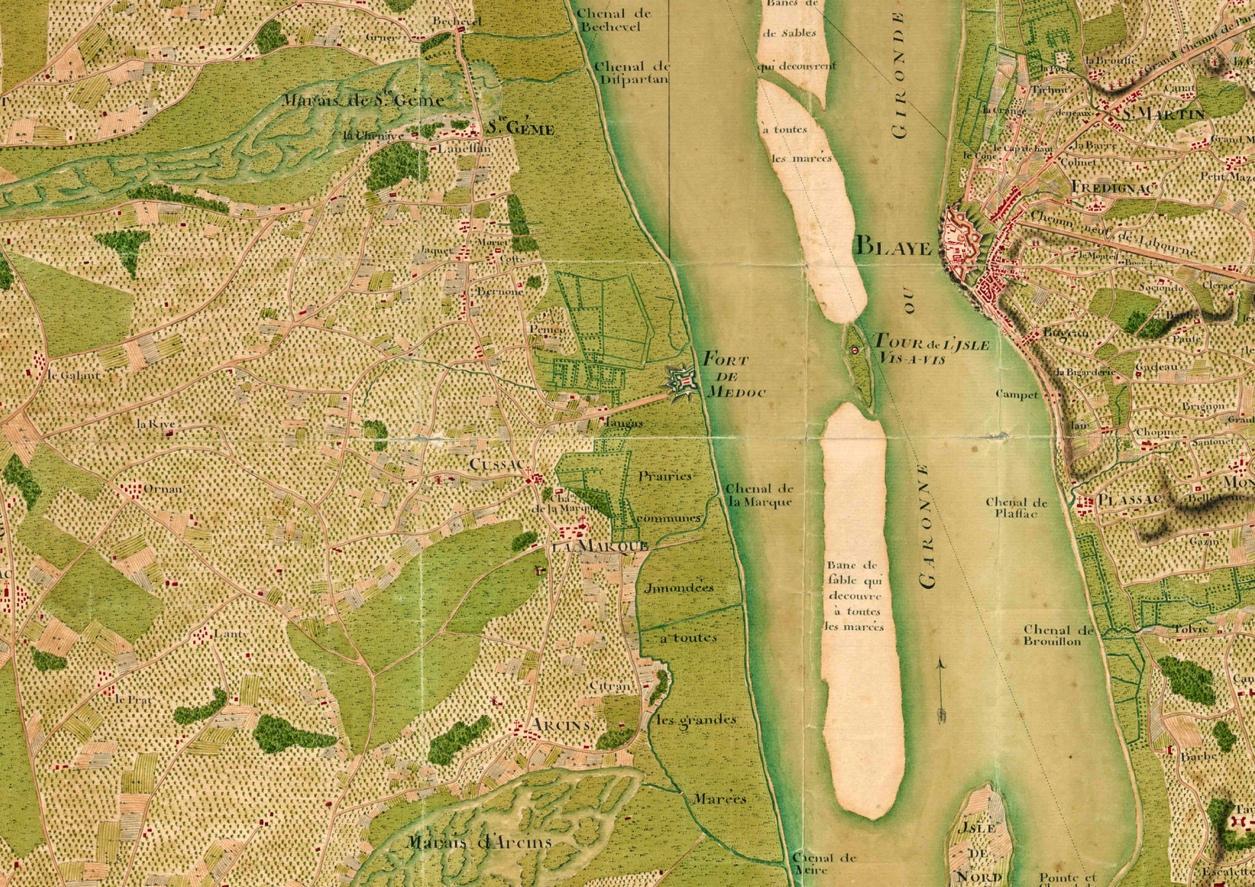 Carte des envions de Blaye, isle vis-à-vis et du fort de Médoc de 1751 (détail). Au sud du fort médoc, la carte port la mention « prairies inondées à toutes les grandes marées ».
Localisation des champs surélevés en rive gauche de l’estuaire.
Bifurcations, effet domino et héritages durables des aménagements anciens dans le présent : 
5- L’endiguement des berges et la rupture de la trajectoire historique de la palu.
QUAND LE PASSÉ ÉCLAIRE L’AVENIR : L’APPORT DE L’ARCHÉOGÉOGRAPHIE 
À LA RÉFLEXION SUR L'ADAPTATION DES TERRITOIRES AU CHANGEMENT CLIMATIQUE
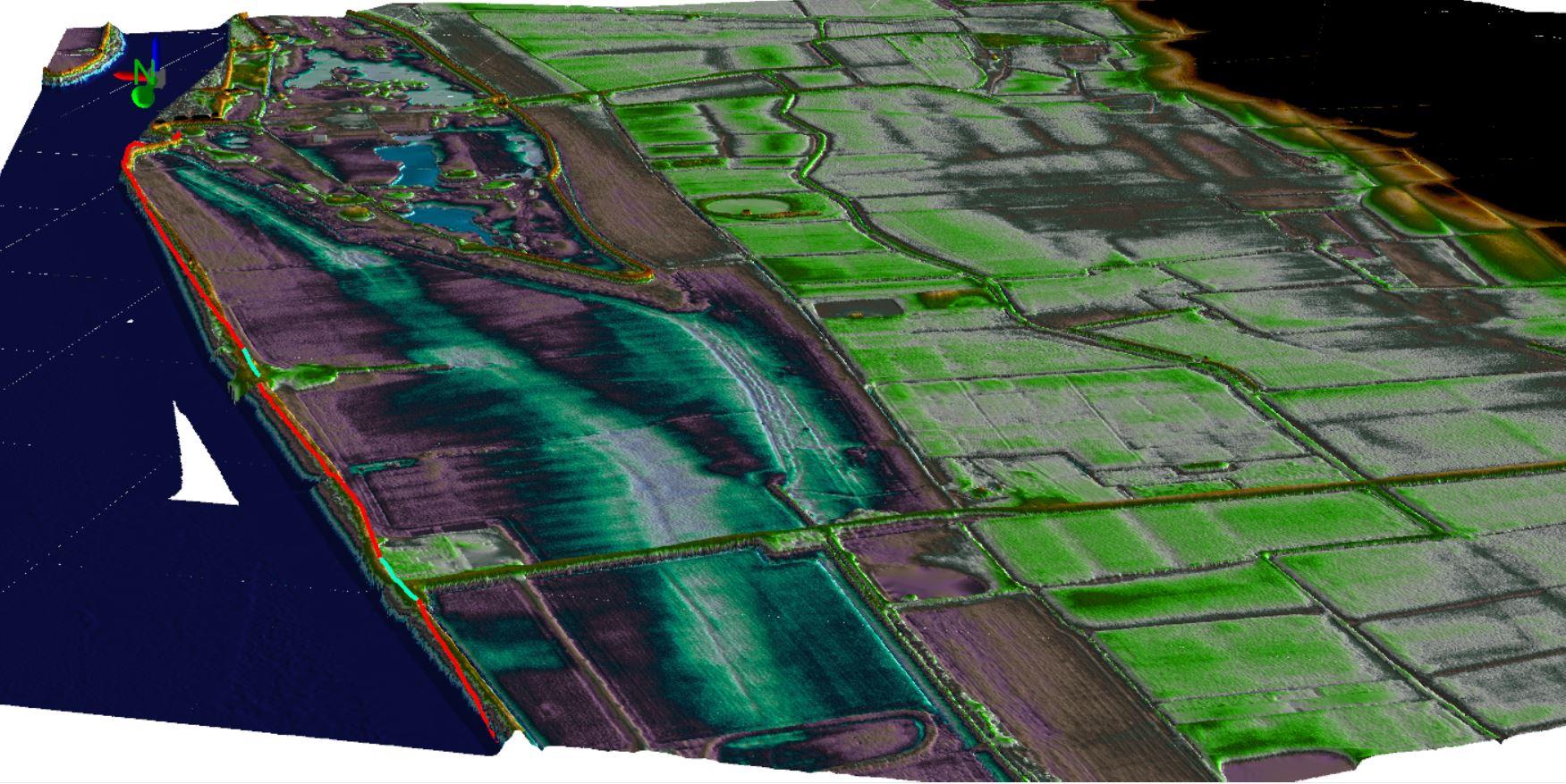 Vue volumétrique de l’altimétrie vers les îles Vincent et Fumadelle (la vue est prise depuis le Nord en direction du Sud).
Bifurcations, effet domino et héritages durables des aménagements anciens dans le présent : 
5- L’endiguement des berges et la rupture de la trajectoire historique de la palu.
QUAND LE PASSÉ ÉCLAIRE L’AVENIR : L’APPORT DE L’ARCHÉOGÉOGRAPHIE 
À LA RÉFLEXION SUR L'ADAPTATION DES TERRITOIRES AU CHANGEMENT CLIMATIQUE
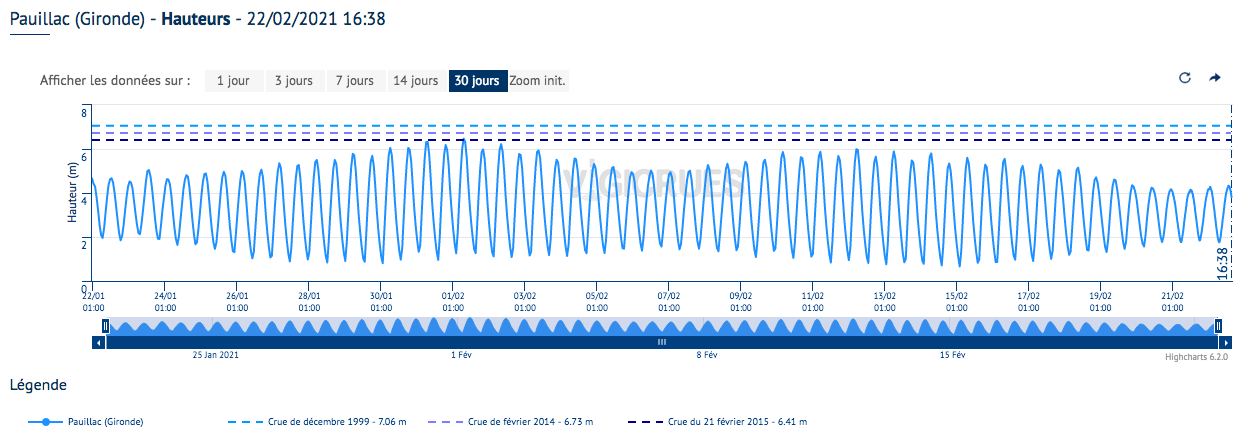 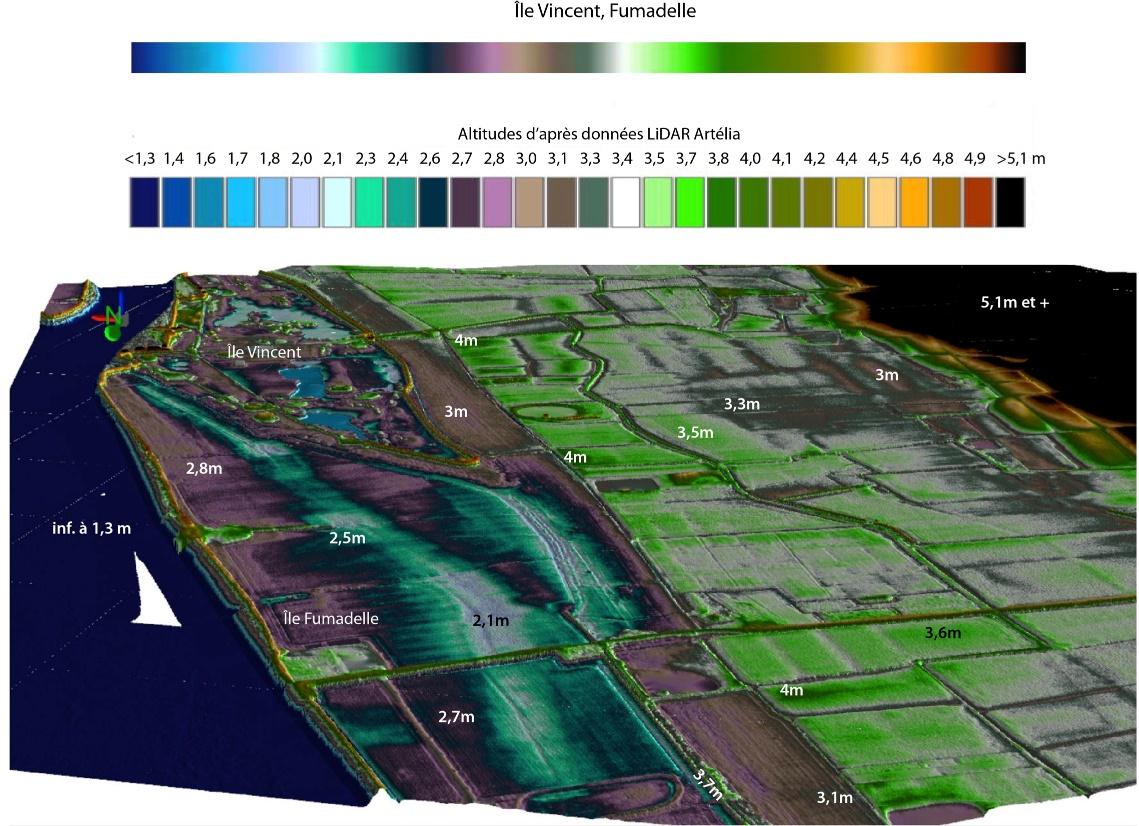 Les hauteurs d’eau de la Gironde mesurées à Pauillac entre le 22 janvier et le 22 février 2021 (Source : www.vigicrues.gouv.fr). 

Pour obtenir la cote NGF, il faut retrancher 2,54 m aux hauteurs indiquées : 
Alt. NGF crue déc.1999 à Pauillac = 4,52 m
Alt. NGF crue février 2014 = 4,19 m
Alt. NGF crue fév. 2015 à Pauillac = 3,87 m
Alt NGF marée du 1er février 2021 = 3,93 m
Vue volumétrique de l’altimétrie vers les îles Vincent et Fumadelle (la vue est prise du Nord vers le Sud).
Sans les digues, l’inondation du 1er février 2021 n’aurait pas dépassé la paléo-berge (4 mètres), ce qui montre que c’est une forme résiliente. Mais quid des îles atterries dans le futur avec des scénarios d’élévation des océans à + de 80 cm ?
QUAND LE PASSÉ ÉCLAIRE L’AVENIR : L’APPORT DE L’ARCHÉOGÉOGRAPHIE 
À LA RÉFLEXION SUR L'ADAPTATION DES TERRITOIRES AU CHANGEMENT CLIMATIQUE
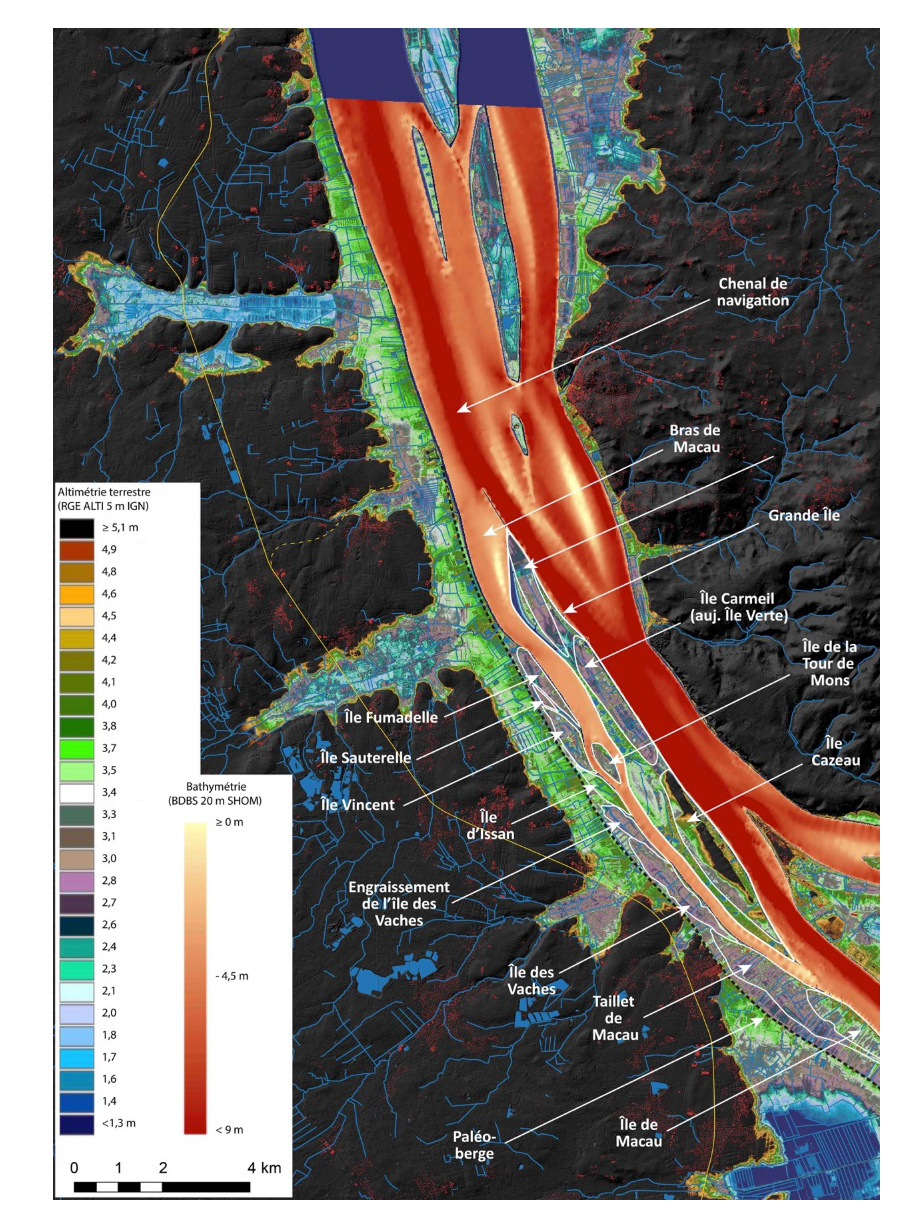 QUAND LE PASSÉ ÉCLAIRE L’AVENIR : L’APPORT DE L’ARCHÉOGÉOGRAPHIE 
À LA RÉFLEXION SUR L'ADAPTATION DES TERRITOIRES AU CHANGEMENT CLIMATIQUE
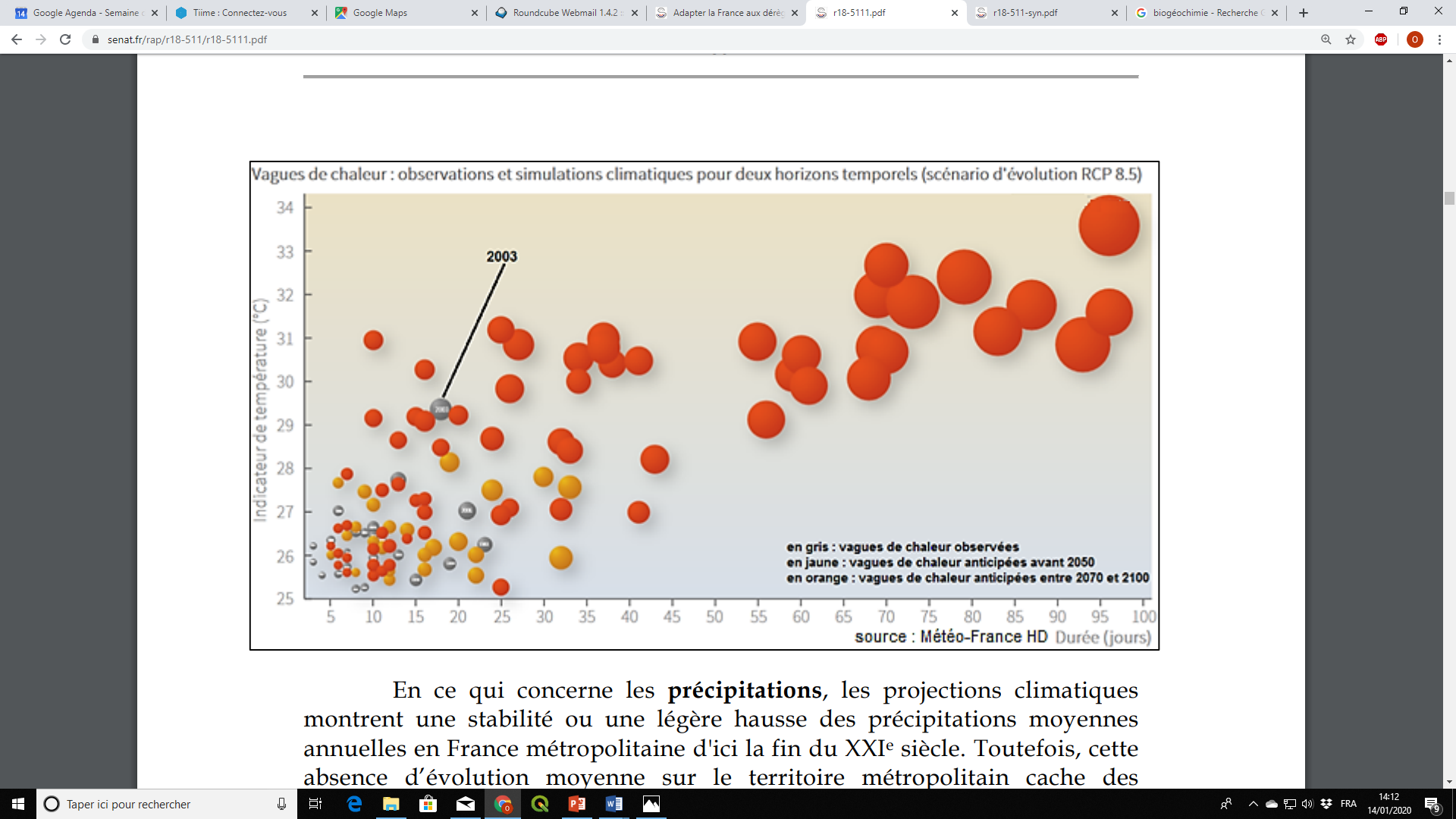 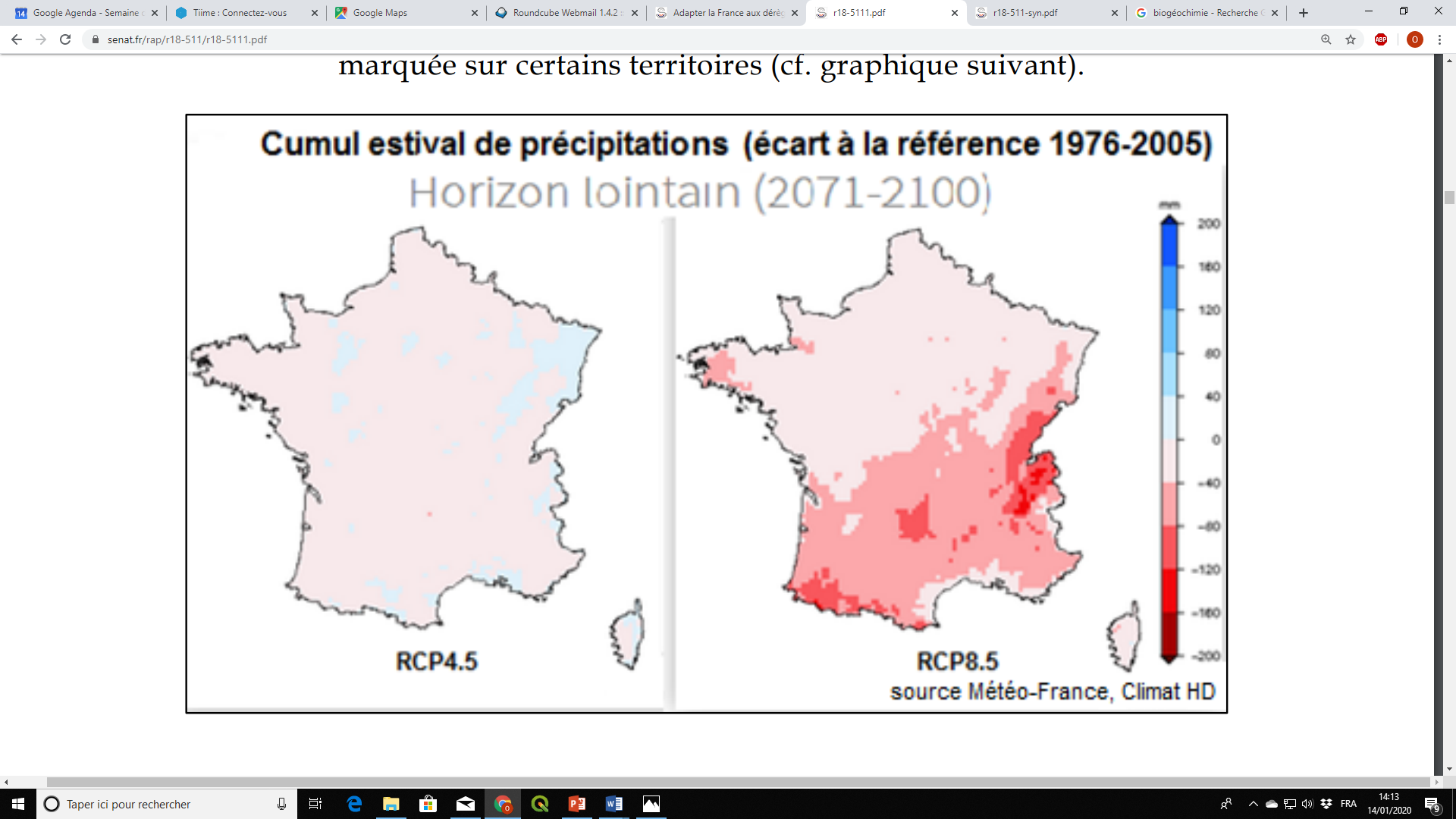 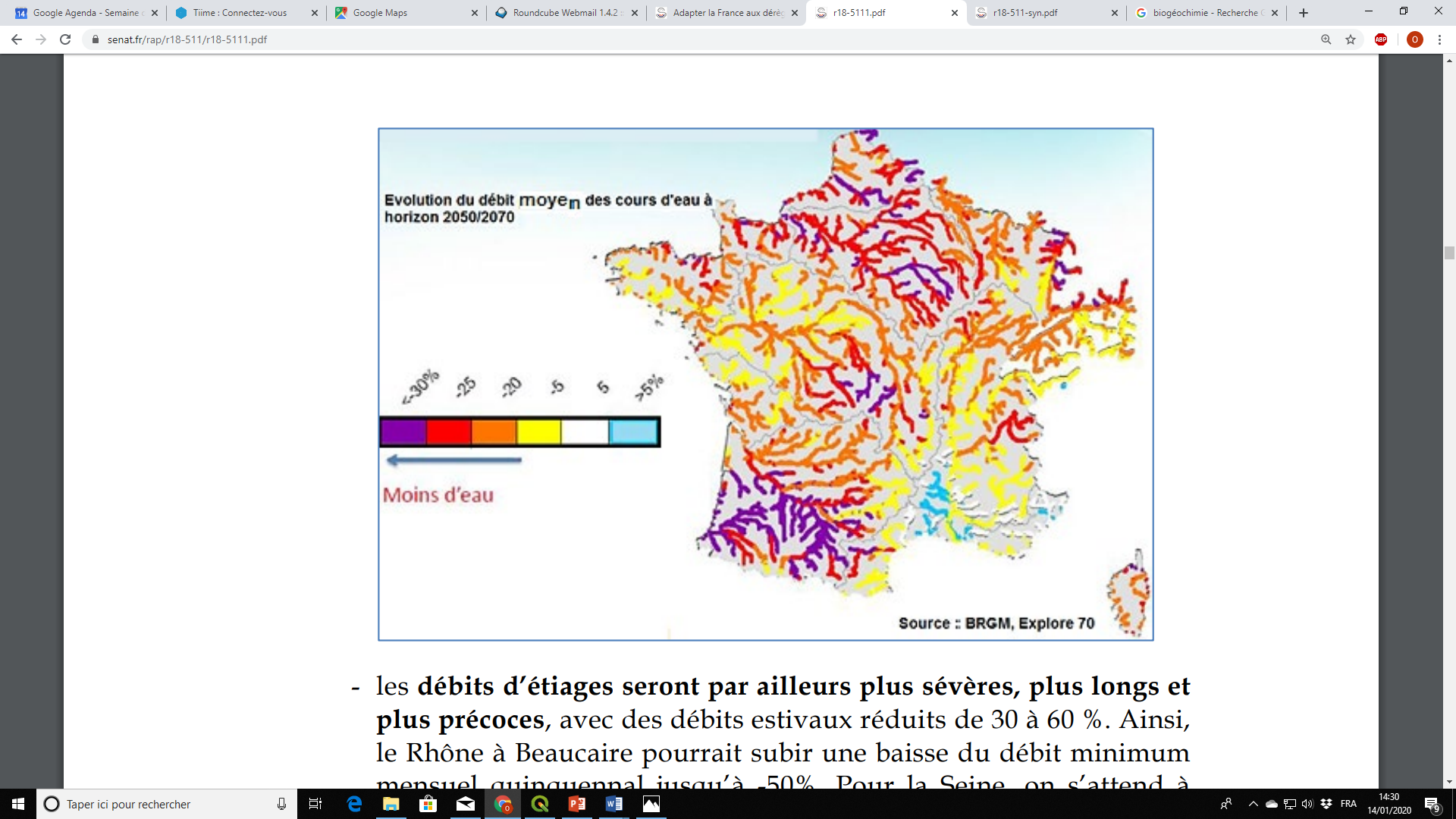 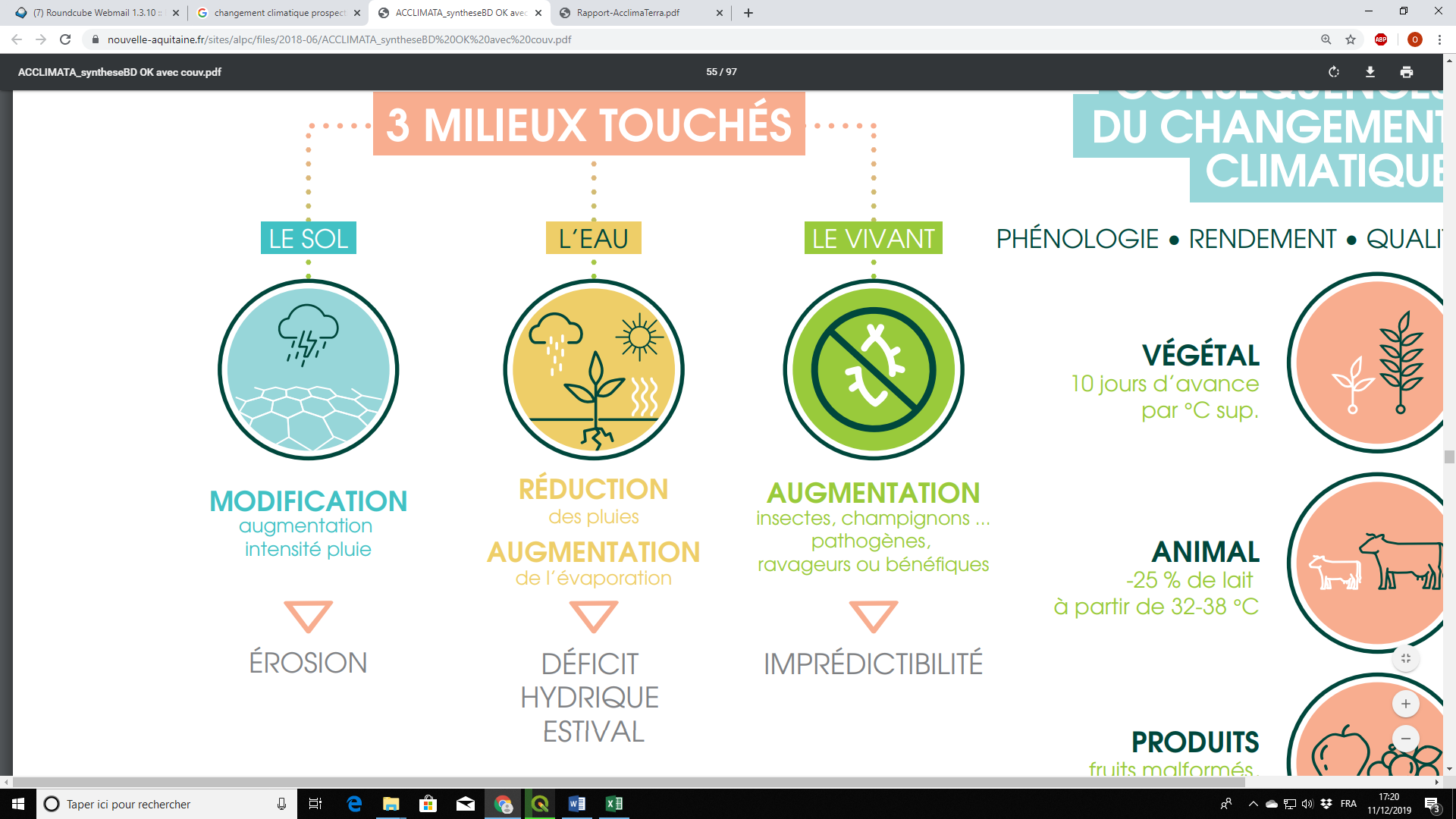 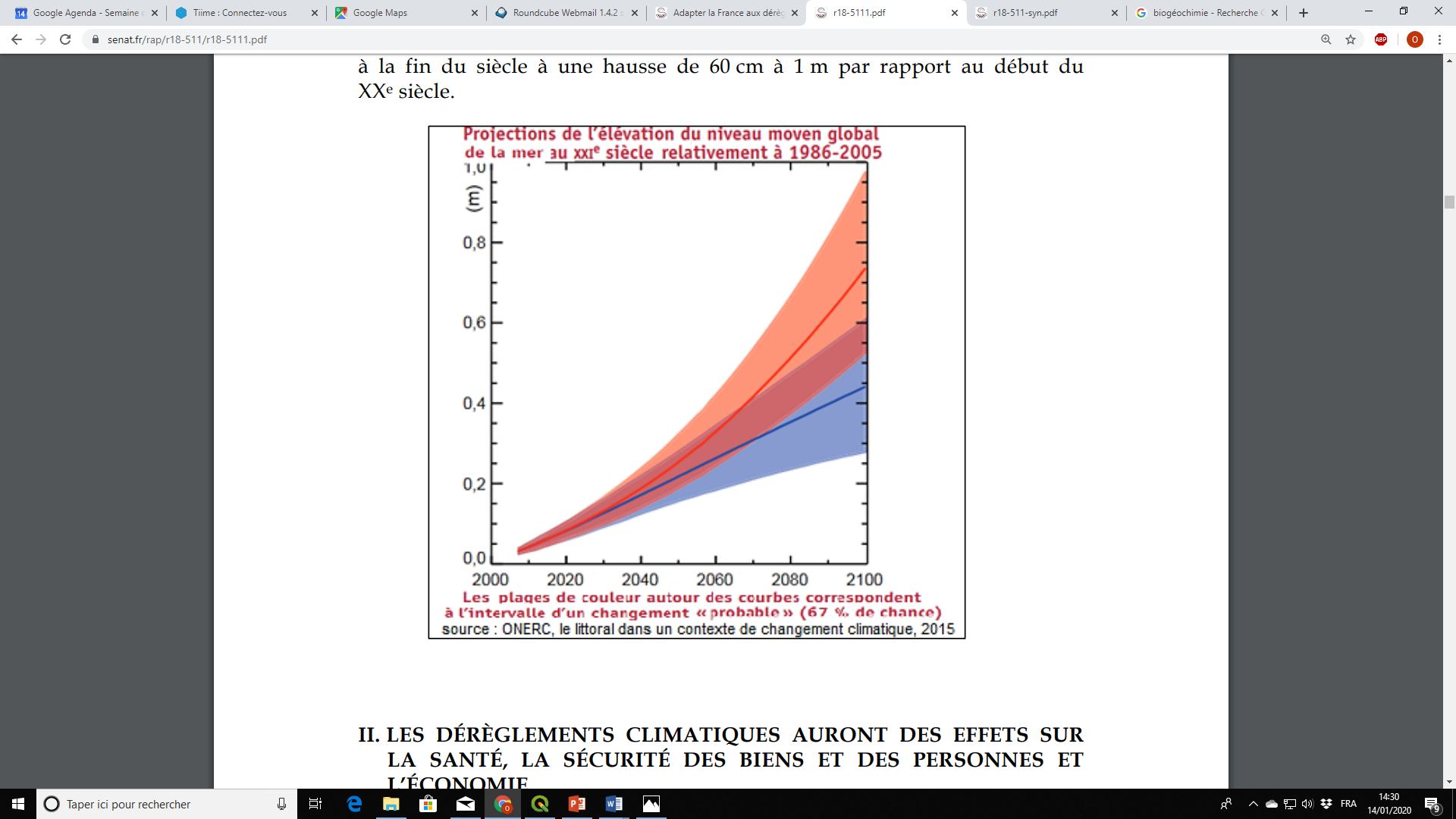 QUAND LE PASSÉ ÉCLAIRE L’AVENIR : L’APPORT DE L’ARCHÉOGÉOGRAPHIE 
À LA RÉFLEXION SUR L'ADAPTATION DES TERRITOIRES AU CHANGEMENT CLIMATIQUE
MENACES ET RISQUES

1- Elévation du niveau de l’estuaire (+/- 80 cm selon les scénarios) : 

> Augmentation des risques de submersion par l’effet d’entonnoir du cours de l’estuaire

> Disparition des îles atterries 

> Apport de sédiments supplémentaires dans l’estuaire (impact sur le bouchon vaseux)

> Salinisation des nappes et des eaux de surface

> Réduction des rendements et disparition des pratiques céréalicoles, notamment du maïs
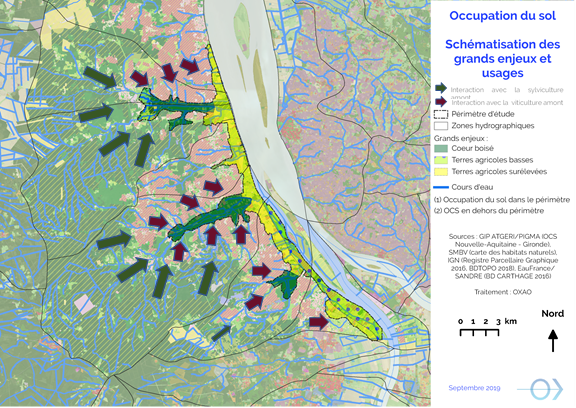 QUAND LE PASSÉ ÉCLAIRE L’AVENIR : L’APPORT DE L’ARCHÉOGÉOGRAPHIE 
À LA RÉFLEXION SUR L'ADAPTATION DES TERRITOIRES AU CHANGEMENT CLIMATIQUE
MENACES ET RISQUES

2- Réduction des débits moyens des cours d’eau : 

> Réduction des débits d’étiage d’eau douce 

> Déficit hydrique 

> Impacts sur les zones humides et la biodiversité
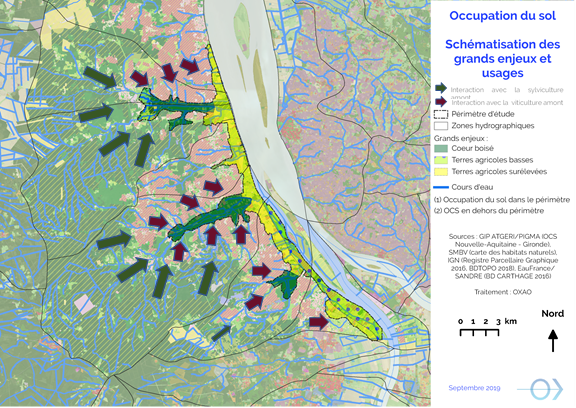 QUAND LE PASSÉ ÉCLAIRE L’AVENIR : L’APPORT DE L’ARCHÉOGÉOGRAPHIE 
À LA RÉFLEXION SUR L'ADAPTATION DES TERRITOIRES AU CHANGEMENT CLIMATIQUE
MENACES ET RISQUES

3- Variations de précipitations : 

  > Lessivage ou subsidence des sols

  > Pertes d’exploitation (maïs)

 > Réduction de la charge maximale de pâturage

> Augmentation des cortèges d’espèces invasives ou pathogènes pour toutes les cultures
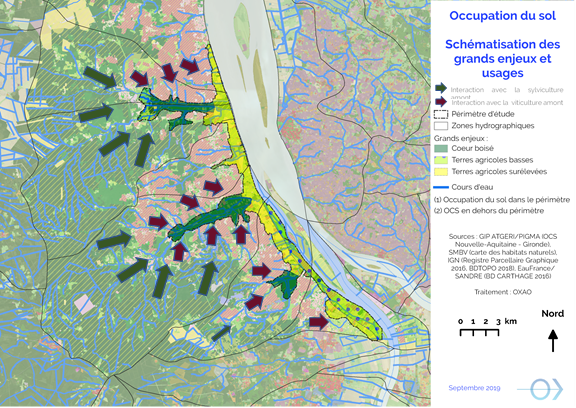 QUAND LE PASSÉ ÉCLAIRE L’AVENIR : L’APPORT DE L’ARCHÉOGÉOGRAPHIE 
À LA RÉFLEXION SUR L'ADAPTATION DES TERRITOIRES AU CHANGEMENT CLIMATIQUE
MENACES ET RISQUES

4- Vagues de chaleur : 

  > Impacts sur les rendements

 > Conflits d’usage (recherche de fraîcheur par les populations urbaines)
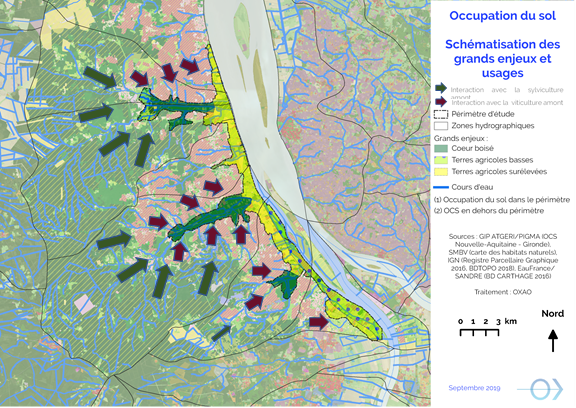 QUAND LE PASSÉ ÉCLAIRE L’AVENIR : L’APPORT DE L’ARCHÉOGÉOGRAPHIE 
À LA RÉFLEXION SUR L'ADAPTATION DES TERRITOIRES AU CHANGEMENT CLIMATIQUE
Les scénarios d’évolutions des berges, palus et marais du Haut-Médoc : gérer, lutter ou s’adapter.
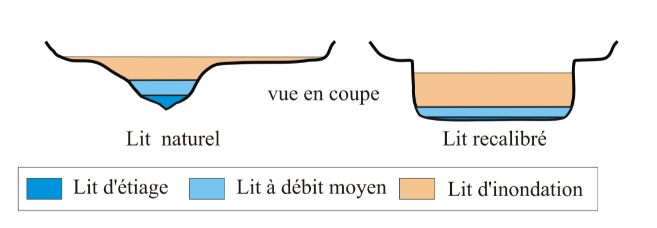 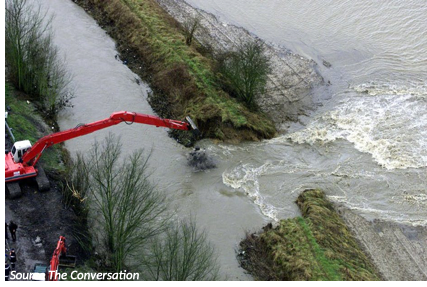 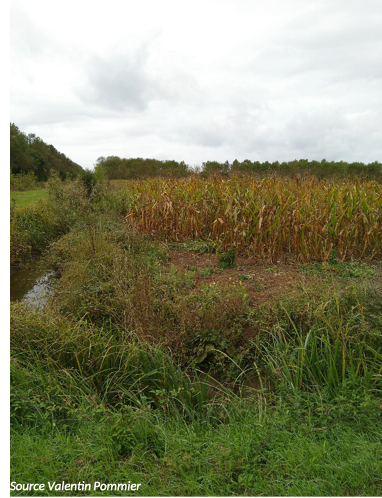 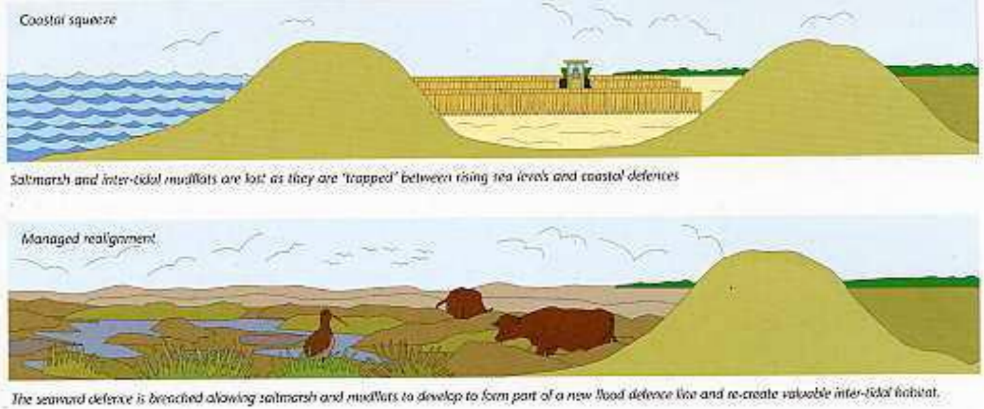 ‹#›
QUAND LE PASSÉ ÉCLAIRE L’AVENIR : L’APPORT DE L’ARCHÉOGÉOGRAPHIE 
À LA RÉFLEXION SUR L'ADAPTATION DES TERRITOIRES AU CHANGEMENT CLIMATIQUE
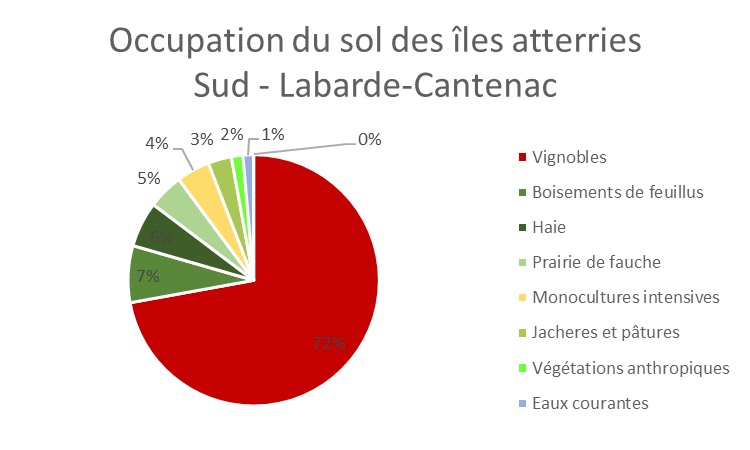 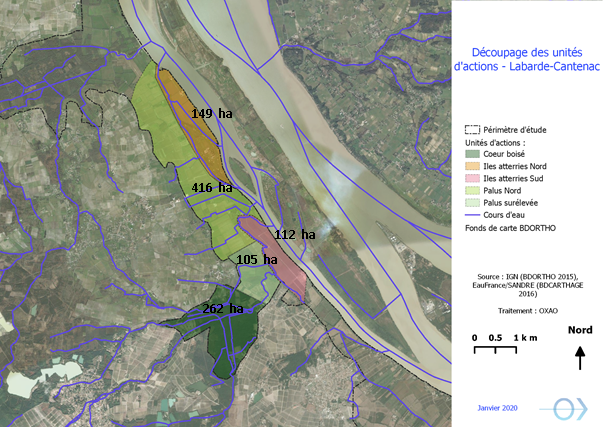 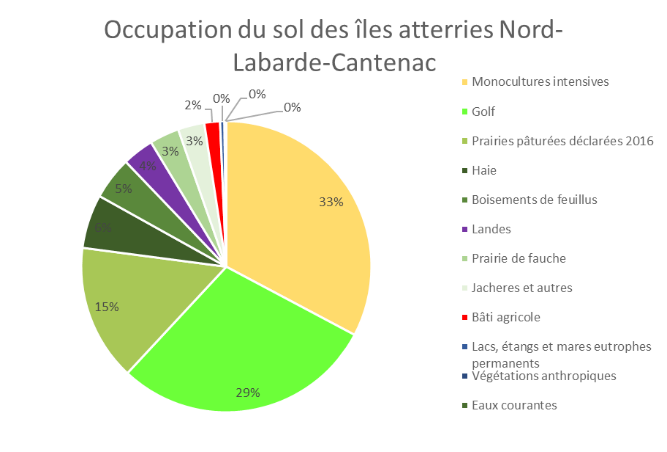 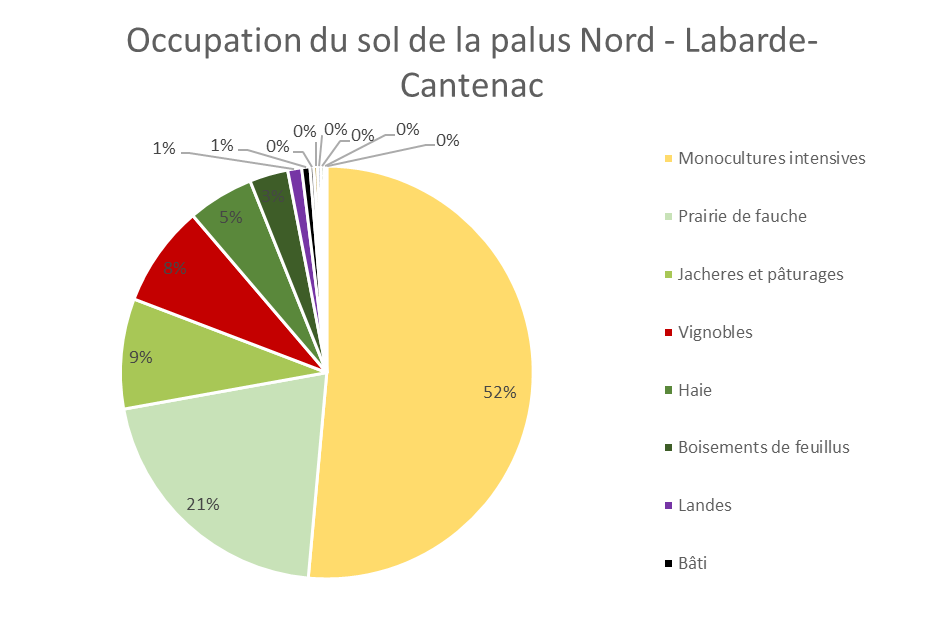 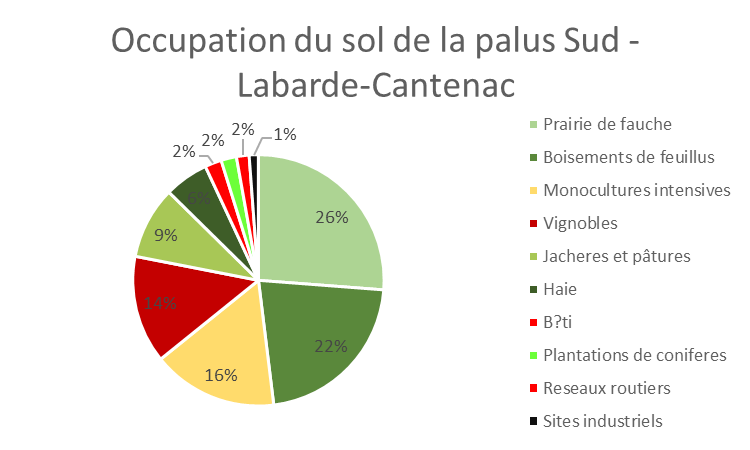 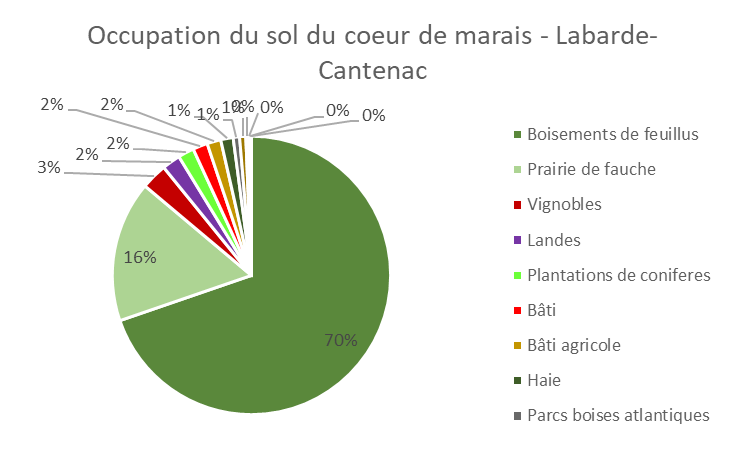 QUAND LE PASSÉ ÉCLAIRE L’AVENIR : L’APPORT DE L’ARCHÉOGÉOGRAPHIE 
À LA RÉFLEXION SUR L'ADAPTATION DES TERRITOIRES AU CHANGEMENT CLIMATIQUE
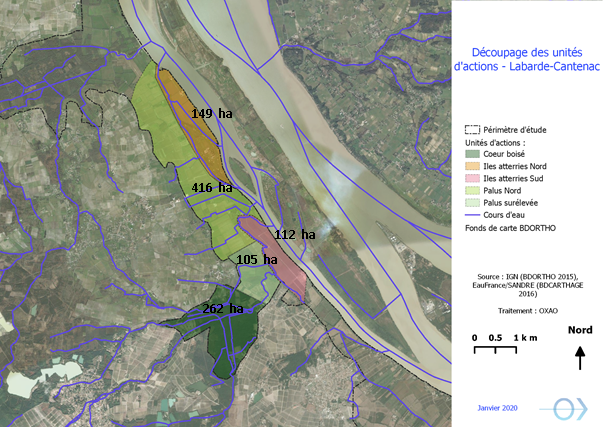 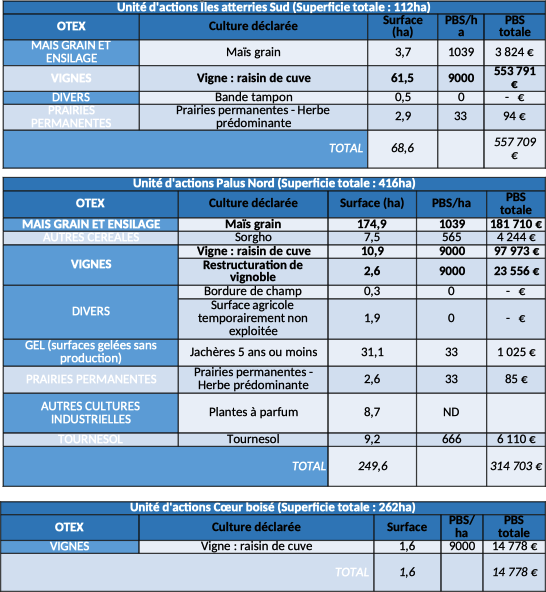 OTEX : orientation technico-économique des exploitations
PBS : production brut standard
QUAND LE PASSÉ ÉCLAIRE L’AVENIR : L’APPORT DE L’ARCHÉOGÉOGRAPHIE 
À LA RÉFLEXION SUR L'ADAPTATION DES TERRITOIRES AU CHANGEMENT CLIMATIQUE
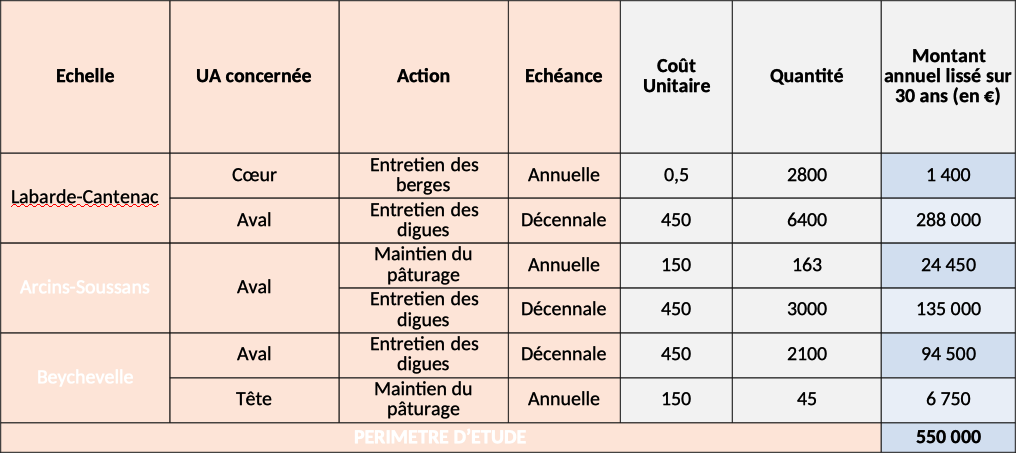 Investissements nécessaires à la mise en œuvre du scénario 1 (tableau ci-dessus)
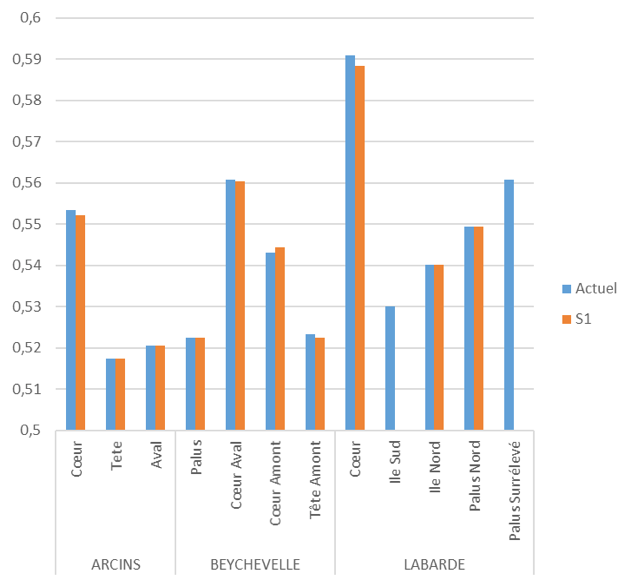 Impacts du scénario 1 sur les fonctions des zones humides : des ZH équivalentes
QUAND LE PASSÉ ÉCLAIRE L’AVENIR : L’APPORT DE L’ARCHÉOGÉOGRAPHIE 
À LA RÉFLEXION SUR L'ADAPTATION DES TERRITOIRES AU CHANGEMENT CLIMATIQUE
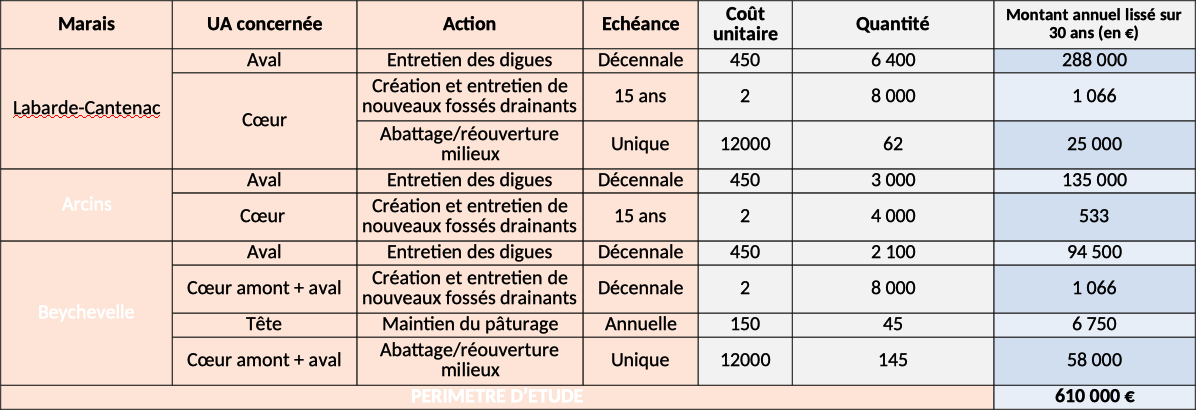 Investissements nécessaires à la mise en œuvre du scénario 2 (tableau ci-dessus)
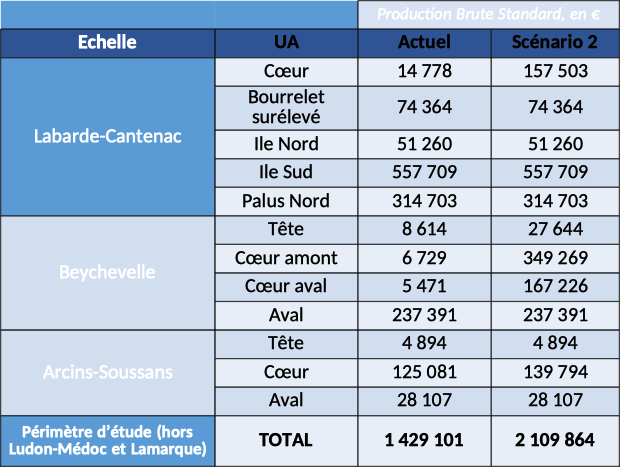 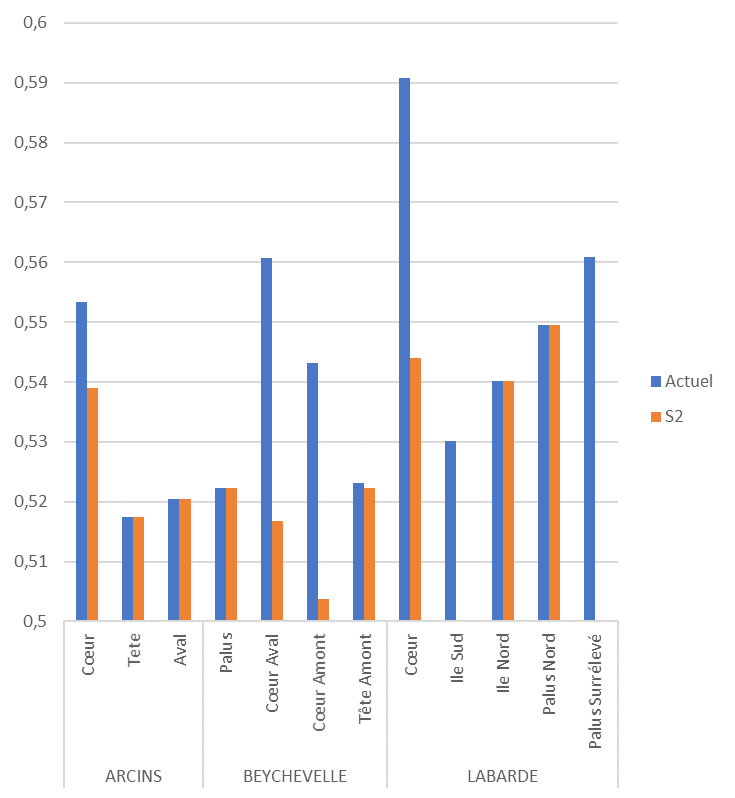 Impacts du scénario 2 sur les fonctions des zones humides (à gauche) et la production agricole (à droite)
QUAND LE PASSÉ ÉCLAIRE L’AVENIR : L’APPORT DE L’ARCHÉOGÉOGRAPHIE 
À LA RÉFLEXION SUR L'ADAPTATION DES TERRITOIRES AU CHANGEMENT CLIMATIQUE
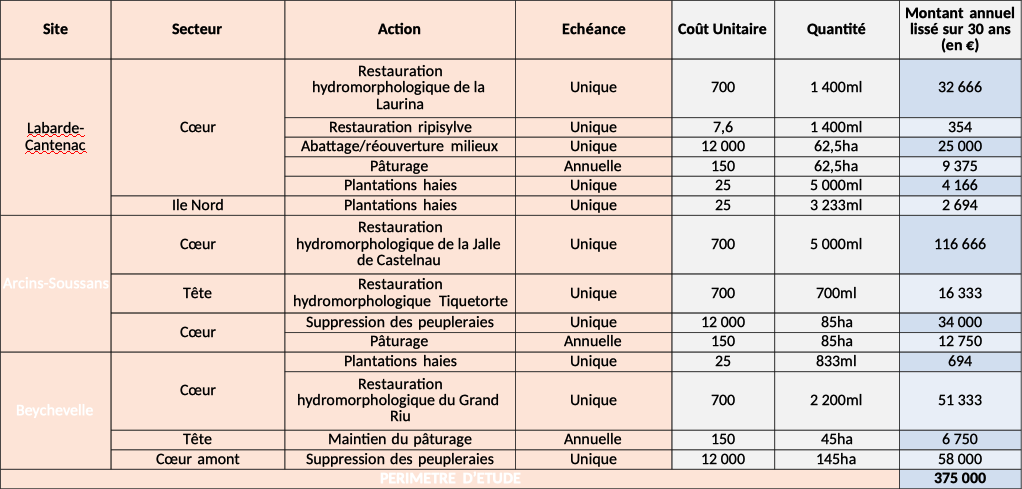 Investissements nécessaires à la mise en œuvre du scénario 3 (tableau ci-dessus)
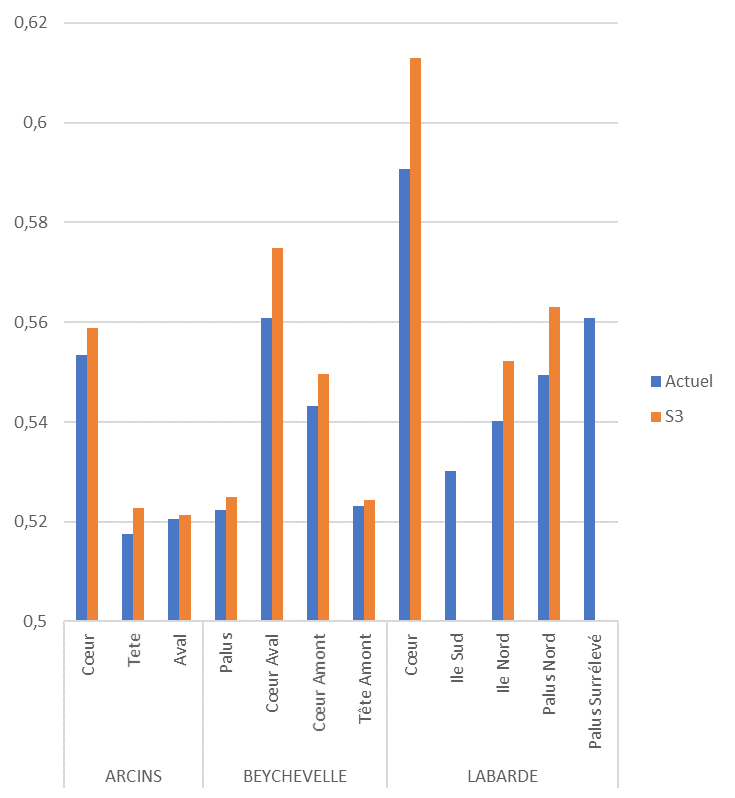 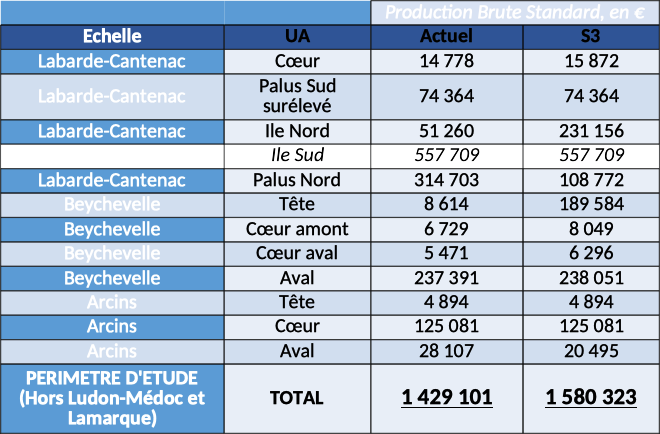 Impacts du scénario 3 sur les fonctions des zones humides (à gauche) et la production agricole (à droite)
QUAND LE PASSÉ ÉCLAIRE L’AVENIR : L’APPORT DE L’ARCHÉOGÉOGRAPHIE 
À LA RÉFLEXION SUR L'ADAPTATION DES TERRITOIRES AU CHANGEMENT CLIMATIQUE
Les scénarios d’évolutions des berges, palus et marais du Haut-Médoc : gérer, lutter ou s’adapter.
‹#›
QUAND LE PASSÉ ÉCLAIRE L’AVENIR : L’APPORT DE L’ARCHÉOGÉOGRAPHIE 
À LA RÉFLEXION SUR L'ADAPTATION DES TERRITOIRES AU CHANGEMENT CLIMATIQUE
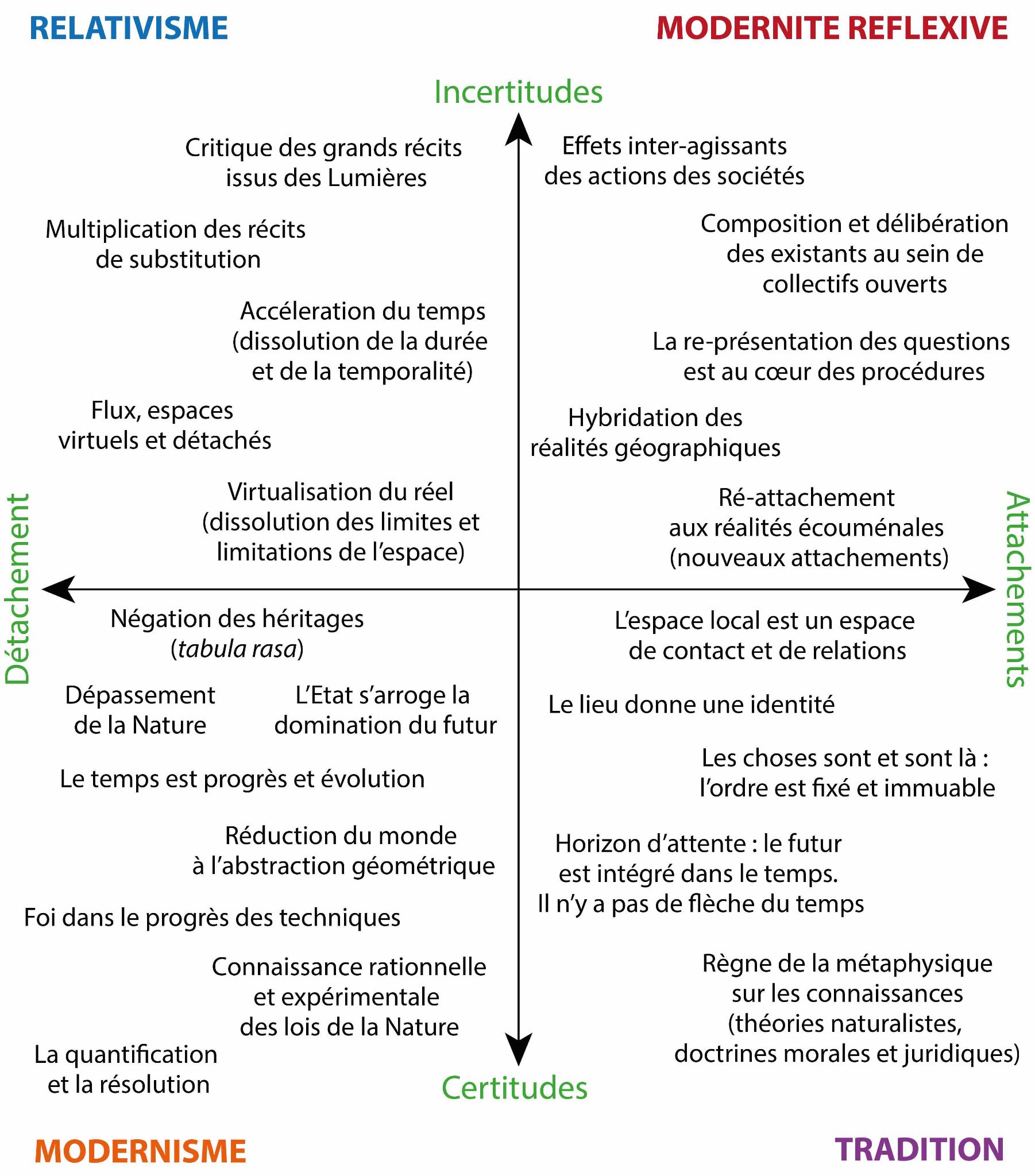 La boussole des épistémologies d’après Dominique Boullier
« L’ignorance du passé ne se borne pas à nuire à la connaissance du présent : elle compromet, dans le présent, l’action même » (Marc Bloch)
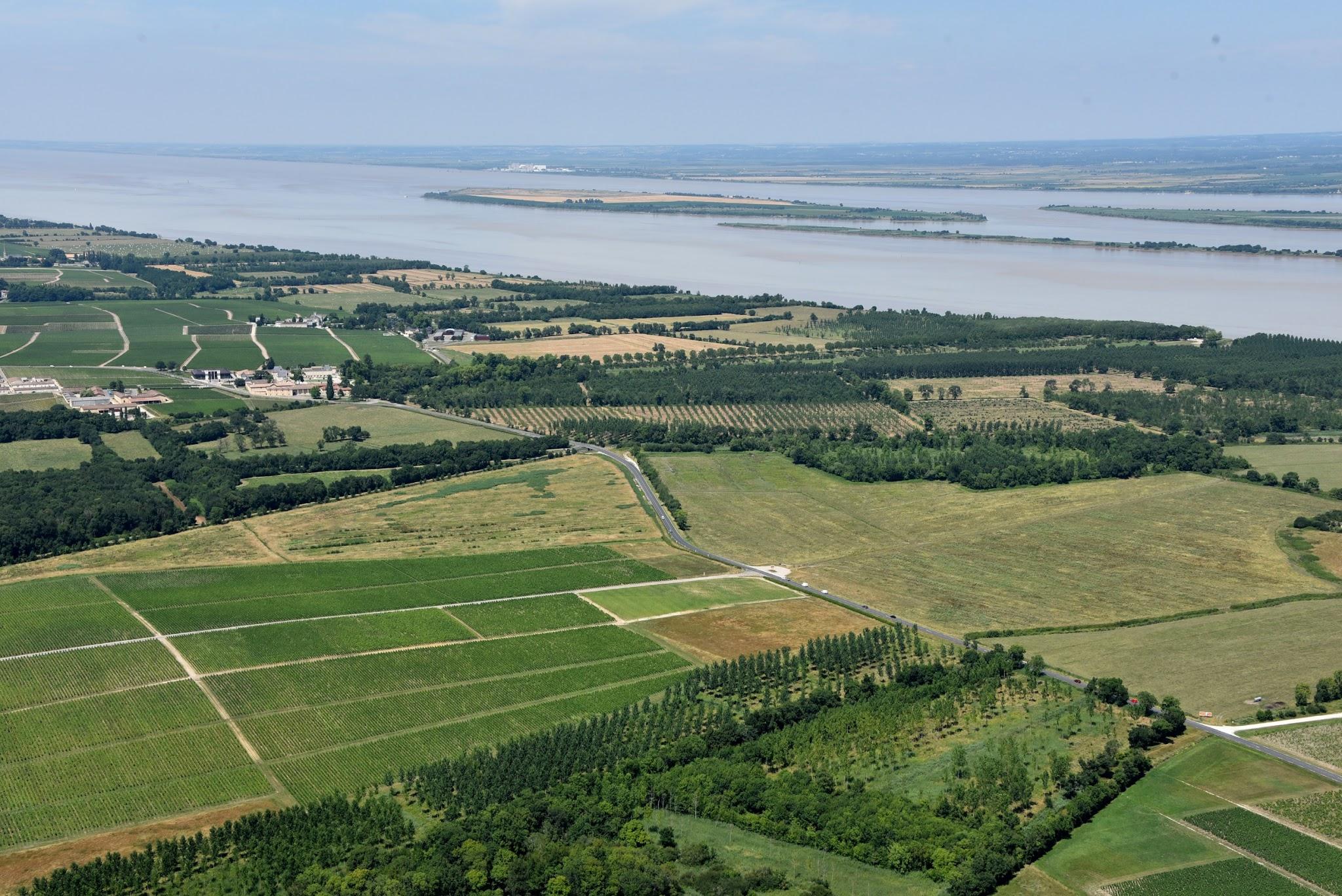 Merci de votre attention !